Welcome toTier 2 TEAM meeting!
GETTING STARTED:
Complete the ATTENDANCE 

WHILE YOU WAIT: 
Add GROWS and GLOWS to the TEAM SHARE

AT THE END:
Complete the EVALUATION
BE PREPARED: 

Find training resources at : SEB PBIS Tier 2 Academy 
	or 
     Google docs  
Open your Tier 2 shared folder 
Open your team ongoing ACTION PLAN
~15%
[Speaker Notes: LINKS for today: 

Attendance 
https://edc.co1.qualtrics.com/jfe/form/SV_5BiXqi4bxzOCMS2
New team member communications survey - https://edc.co1.qualtrics.com/jfe/form/SV_db8zhNj6NJ3eXga

EDC Website for SEB Academy 
https://sebacademy.edc.org/

Event Evaluation (at the end)
https://edc.co1.qualtrics.com/jfe/form/SV_cBF9GI7gVEBsfSC]
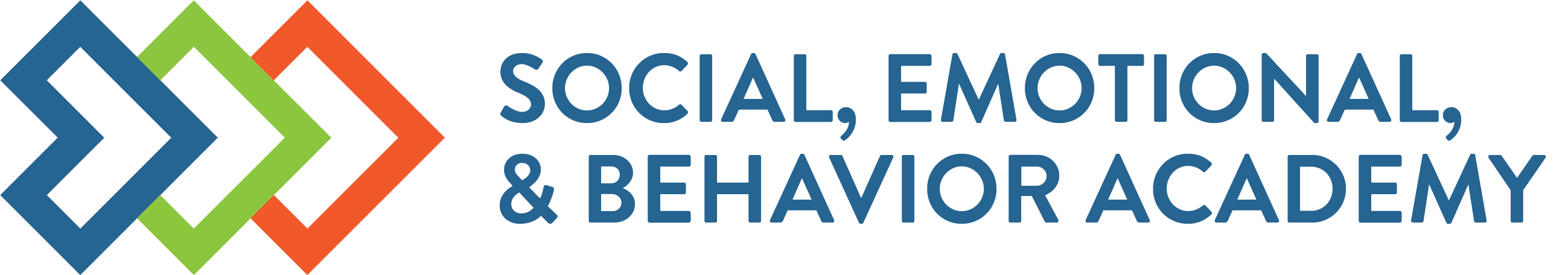 PBIS Tier 2 TEAM TrainingYear 1APRIL 2023
Marcie Handler 
Katie Meyer 

with support from NEPBIS Network, May Institute & Broad Reach Consulting
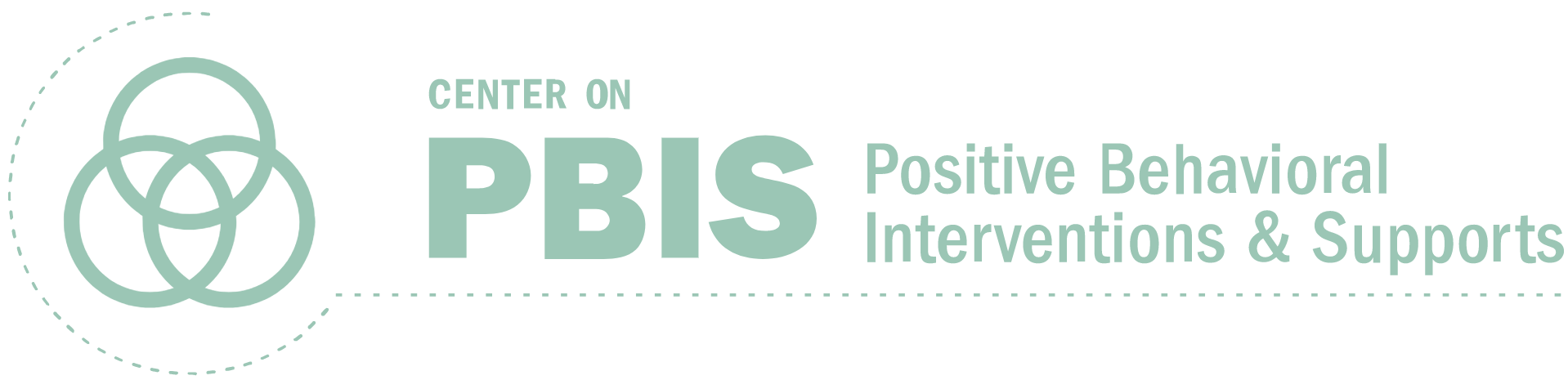 ACKNOWLEDGEMENTS
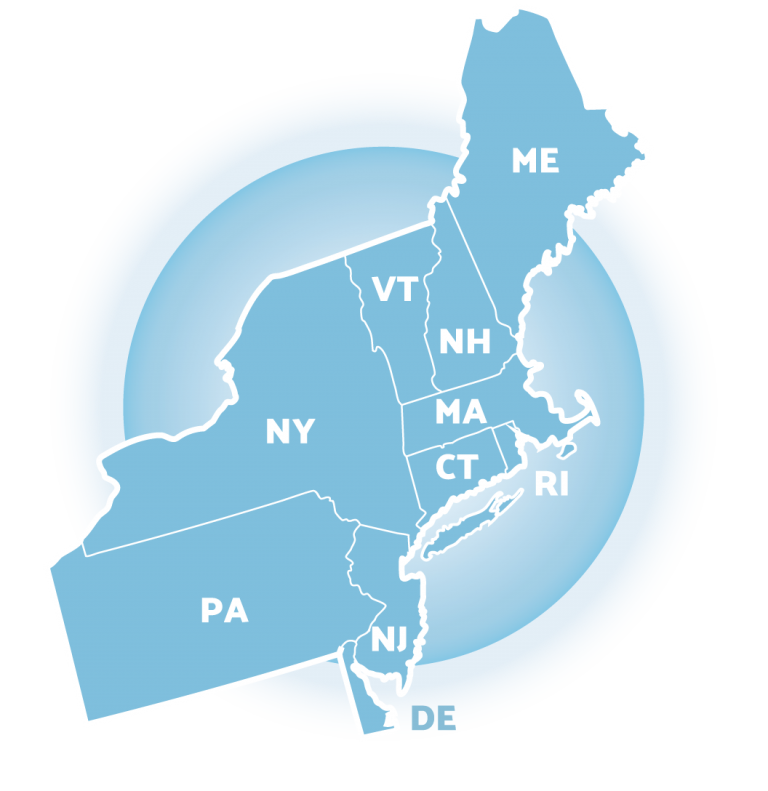 Northeast PBIS Network (nepbis.org) / UCONN Susannah Everett
01
Michigan Integrated Behavior & Learning Support Initiative
02
Dr. Heather George & FLPBIS
03
Missouri PBIS
04
Drs. Leanne Hawken, Deanne Crone, & Rob Horner
05
06
Midwest PBIS Network
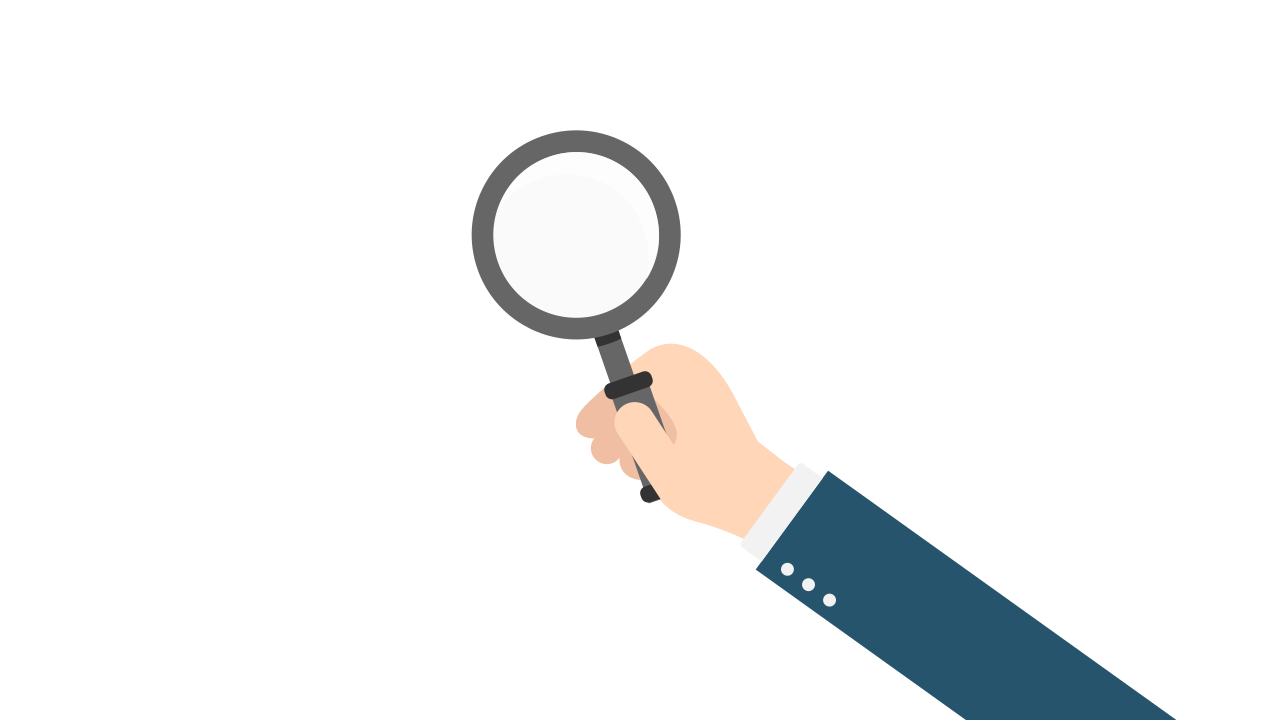 EXPECTATIONS
[Speaker Notes: Taking CARE of…]
LEGEND
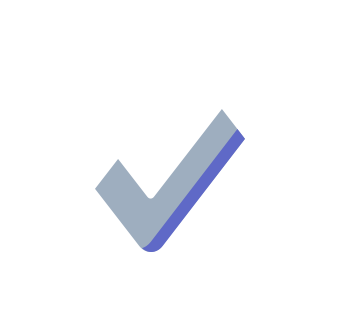 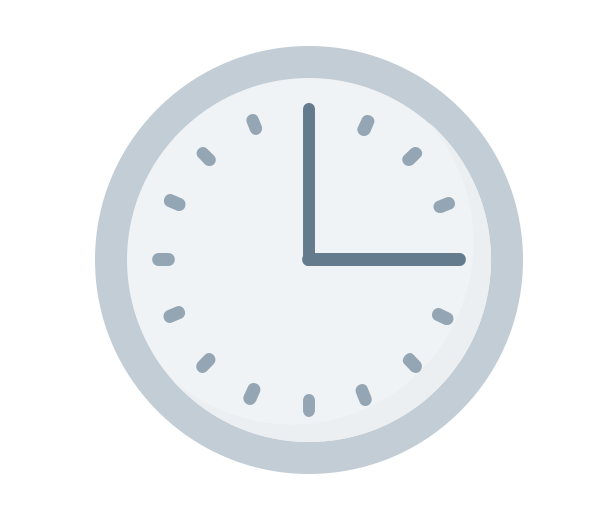 Example
Timing
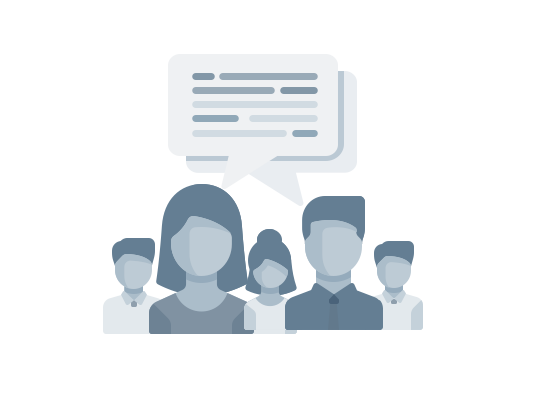 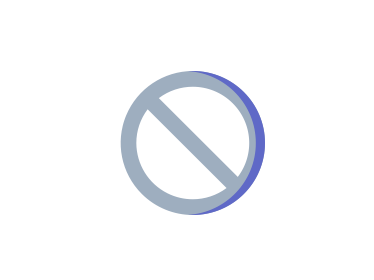 Activity
Non-example
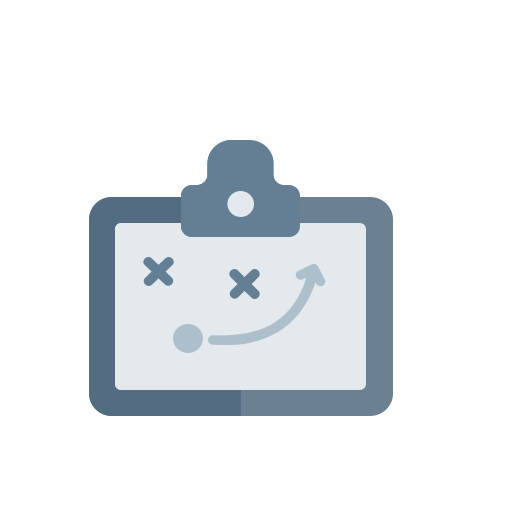 Guidelines
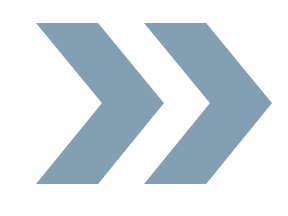 Preview
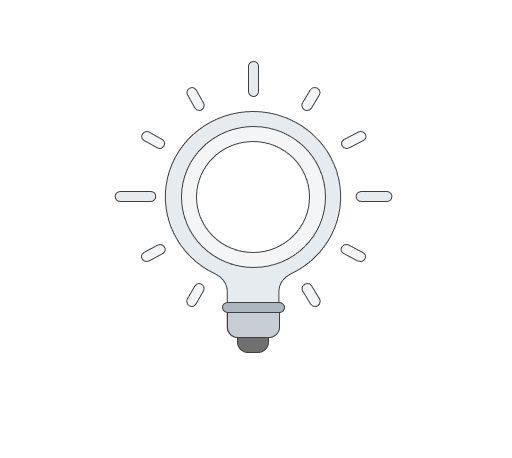 Big Idea
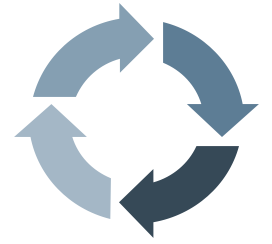 Review
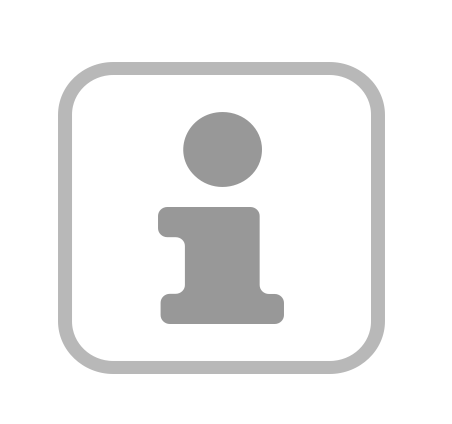 Organization
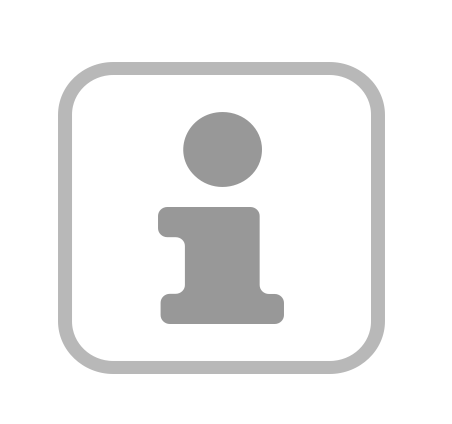 Agenda & Coaching Tasks
[Speaker Notes: Evaluation Steps: 
Progress Monitoring – what and how often, using what tools
Data-based decision guidelines for progress monitoring – monitoring fidelity of implementation, adjusting/modifying the intervention, developing fading and exit criteria]
Look ahead to April Team training day…
Establish a representative T2 leadership team
1
Develop an equitable process for matching student need to practices
6
Develop a collaborative process for identifying students
2
Develop a process for progress monitoring, data-based decision guidelines
7
Evaluate, select and adopt culturally appropriate tier 2 practices
3
Develop procedures for modifying/ adjusting implementation
8
Develop a process to install selected practices
4
Develop evaluation routines for fidelity and outcome data
9
Develop procedures to train staff and students; partner with families and community
5
Document and share routines, practices, and policies
10
[Speaker Notes: COACHES: 
Seeing all of these steps can be uncomfortable or overwhelming – the goal is to walk away with an understanding of the elements and strategies to prioritize time and resources to get the steps achieved over a period of time. 

TEAM MEMBERS
How will you participation in aspects of these steps support the process?]
CHECKING IN & PLANNING AHEAD
What’s something you’d like to celebrate around T2 planning or implementation?
What’s a challenge you’ve encountered around T2 planning and implementation?
What’s a question you have about T2 planning or implementation?
What’s one specific goal you’d like to work on with your team today?
What supports do you need for Tier 2 implementation? 
Have you scheduled your TFI yet?
15 minutes
[Speaker Notes: Meet with your group to discuss (5 min)
Share as a whole group (8-10 min)]
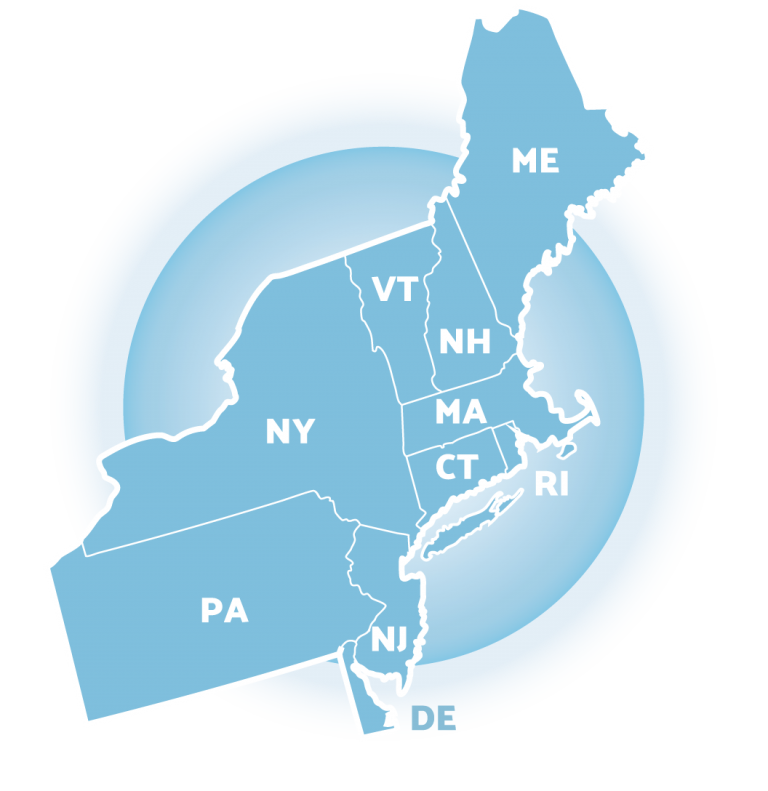 DATA FOR DECISIONS
AT TIER 2
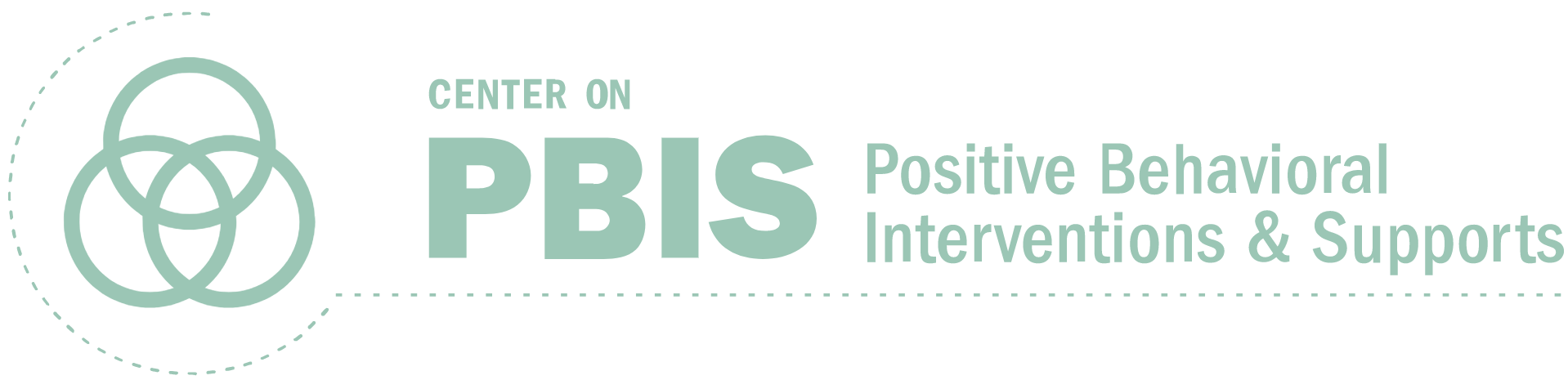 CRITICAL FEATURES OF TIER 2 SYSTEMS
Tier 2 leadership team including staff with behavioral expertise, led by a coordinator organizes:
[Speaker Notes: What’s different about data at tier 2? Ask about how this differs w/regard to academic systems…at specific school  
Highlight 2nd 2; data collection and review is more intense at t2]
SELECTING, MONITORING, & EVALUATING SWPBIS TIER 2 PRACTICES
[Speaker Notes: Same as tier 1!  Fix animation]
QUESTIONS TO ASK ABOUT YOUR DATA
Scope of the Problem
Type of Problem

Academic errors
Attendance issues
Behavioral issues
Time
Location
Topography
Function
[Speaker Notes: Think about the evaluation questions in two ways: scope and type of the problem.

Remind teams workbook appendices are also posted on nepbis.org]
GUIDLINES: DATA
Data
At Tier 2, data collection should be more frequent and precise, and teams should use data for the following: 

Identifying students in need of additional support (e.g., screening)
Selecting & adopting contextually appropriate Tier 2 supports 
Matching students’ need with interventions
Monitoring student progress and developing rules for accessing, adjusting, & exiting interventions
Evaluating intervention fidelity and intervention effectiveness 
Monitoring school-wide level of use
METHODS FOR IDENTIFICATION
Nomination
Data Decision Rules
Screening
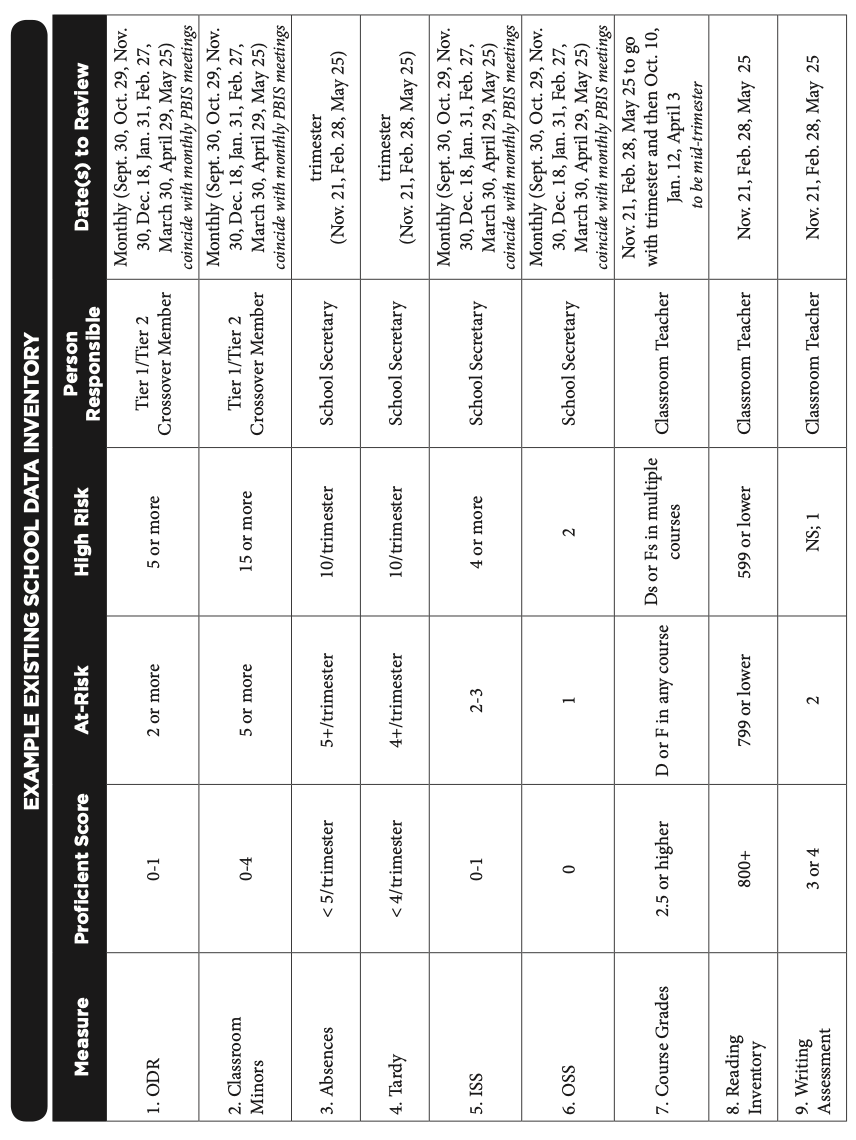 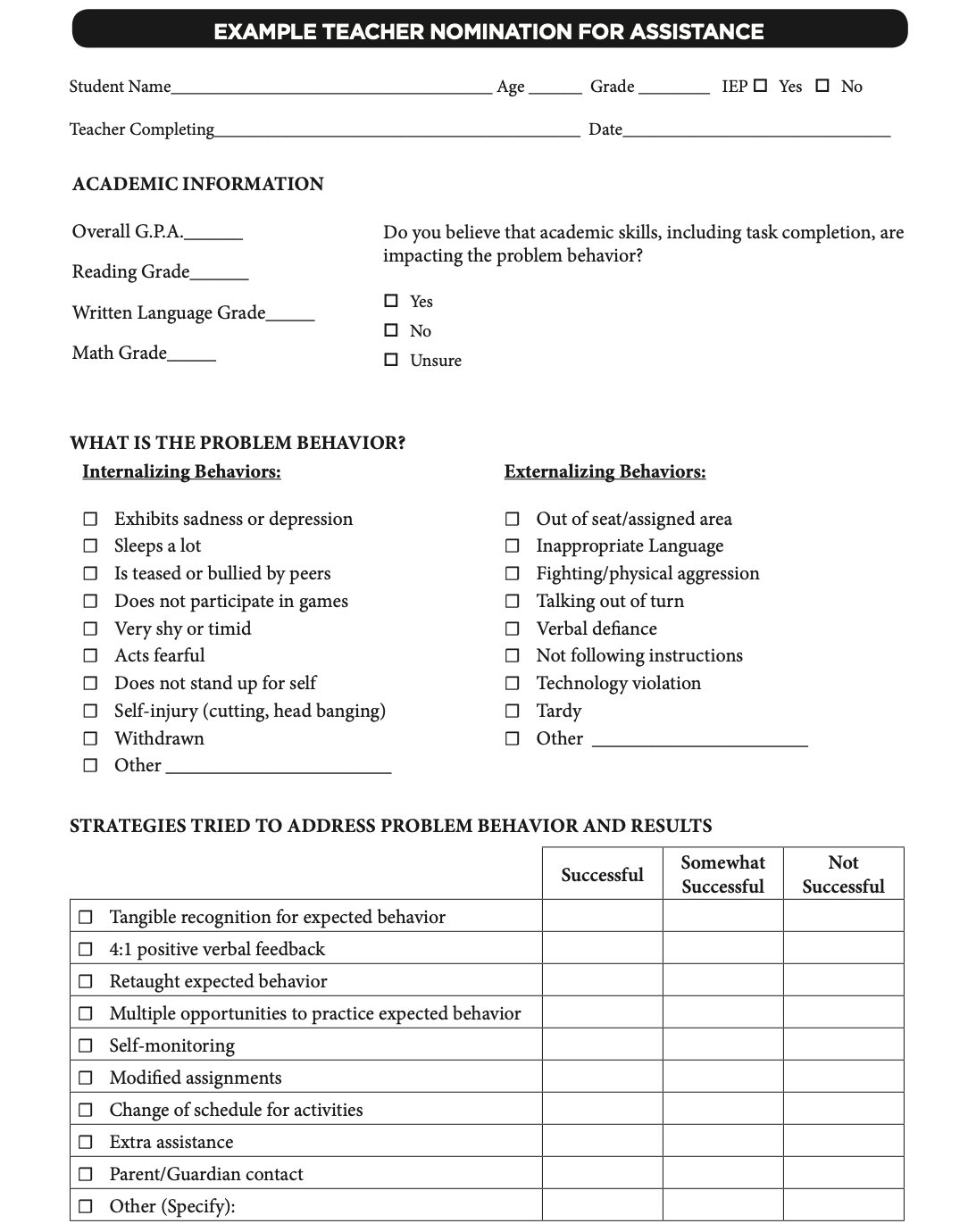 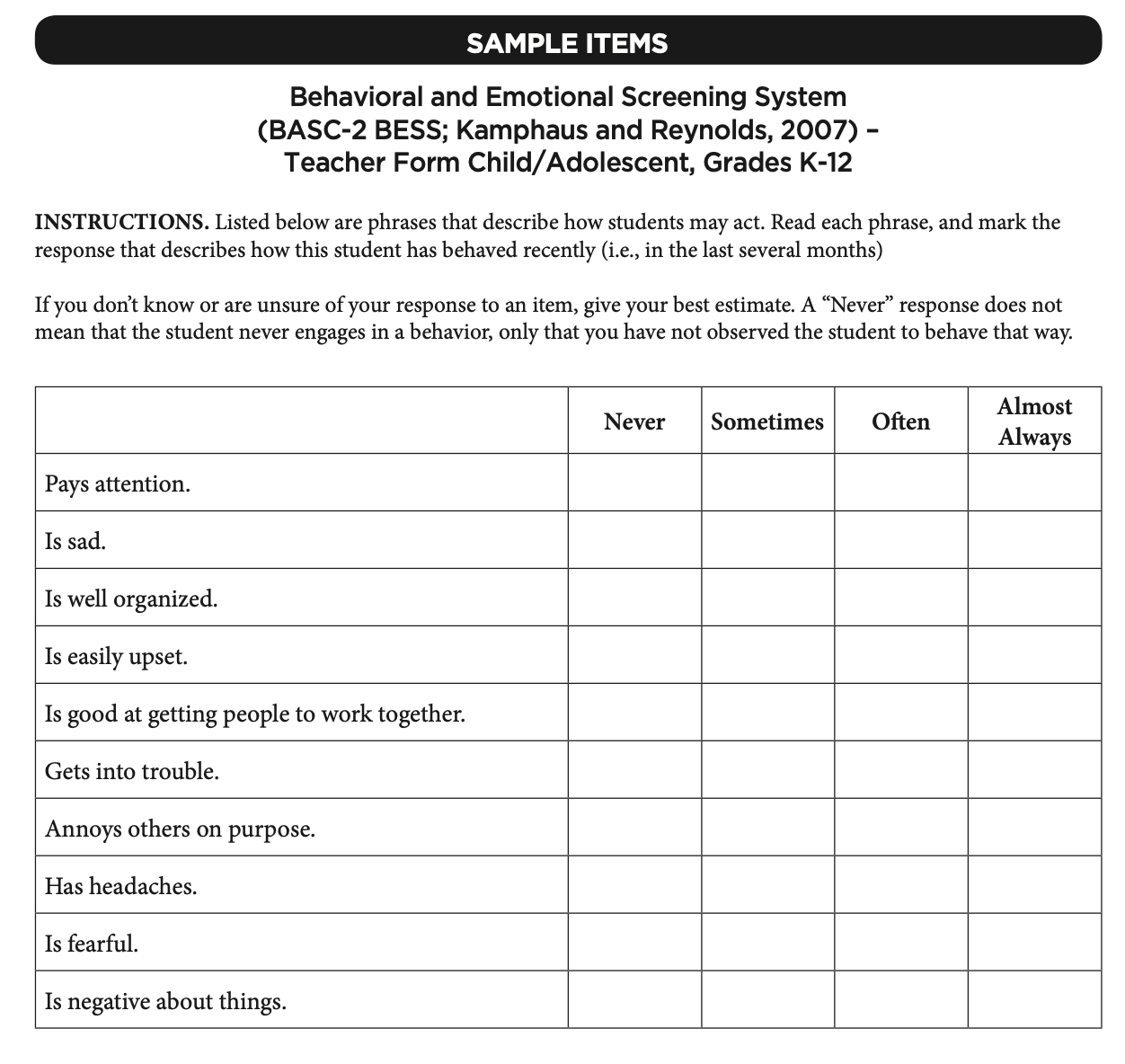 [Speaker Notes: TRAINER NOTES: these slides are review! Consider an OTR (s): did you develop/revise your nomination form? And/or what is your comfort level with these data sources? Have you started thinking about decision rules? Etc. 
The process for identifying students for Tier 2 supports typically
relies on existing data sources
provides information regarding function of behavior
Methods for identifying students include
nomination
teacher/staff
parent
self
data decision rules
extant data
NOTE: screening data is wonderful, but we don’t have time to cover in this training. If you are interested, there are more resources in the syllabus, you can talk to your trainers, and also there are districts in the state who do use universal screening with whom you could connect]
DATA SOURCES FOR IDENTIFYING STUDENTS
Additional Data to Consider: 
Teacher Referrals, Universal Behavior/SEL Screeners, Parent/Student Requests
Data Decision Guidelines
Must be contextually & culturally appropriate
What works in one school may not work in another!
Should be established to guide both entry to and exit from Tier 2 supports
Consider:
Current needs of students in the school
Available resources
Existing programs
Feasibility of starting new programs
Capacity to implement interventions
EXAMPLE: Determining Need
[Speaker Notes: Sample decision rules across academic and behavioral sources of data; needs to fit context]
EXAMPLE
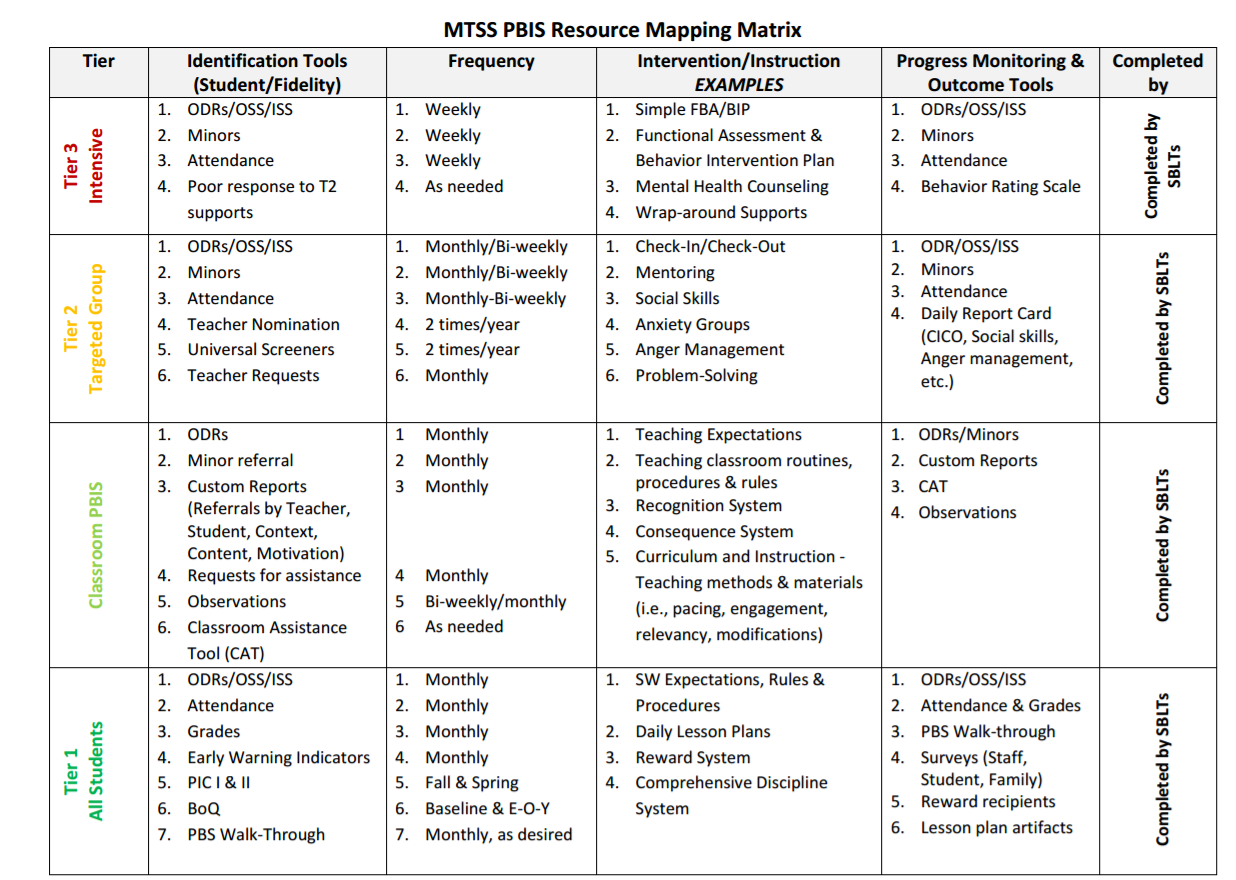 RESOURCE
MAPPING
EXAMPLE
[Speaker Notes: Example: 
APPENDIX E]
GUIDING QUESTIONS: DATA SOURCES
Systems
What data sources do we already use and review? 
Do we need to add any additional sources? 
What about for this year?
Are there data sources we’ve added this year that we should continue reviewing? 

Who will be responsible for collecting and summarizing these data? 

How often (once a month, once a quarter) will we review what data?

Are there clear routines for timely response to requests for assistance?
MATCHING STUDENT NEED
Step 6: Develop Processes to Match Student Needs to Practices
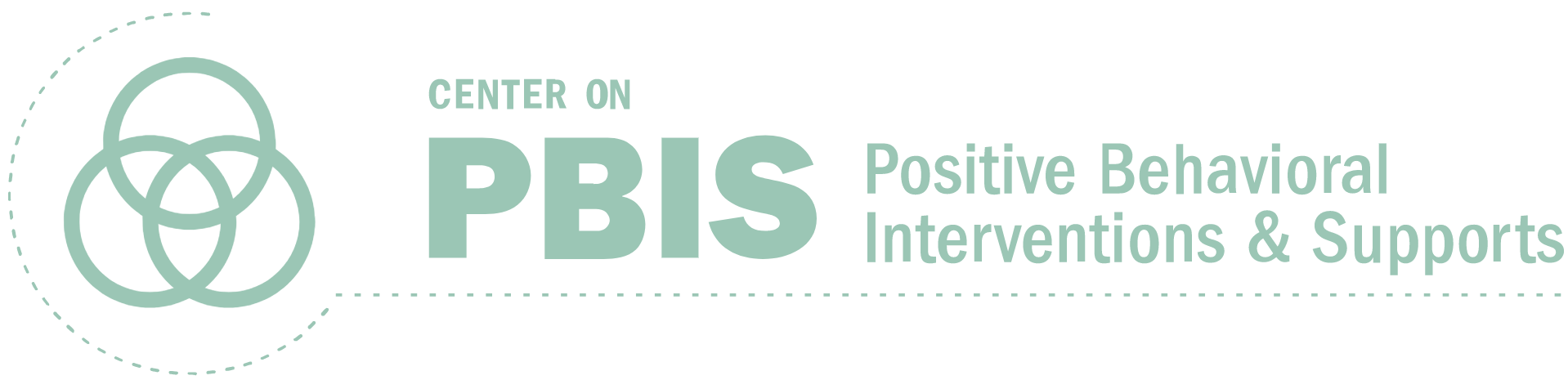 QUESTIONS TO ASK YOUR DATA: SMALL GROUPS
CRITICAL FEATURES: MATCHING PRACTICES TO STUDENT NEED
[Speaker Notes: Matching students in need of additional supports with Tier 2 interventions should take into consideration student need and cultural and contextual fit. Leadership teams must consider their data sources, how often they will review, and decision rules for access or entry criteria.]
ALIGN PRACTICES
SELECTING, MONITORING, & EVALUATING SWPBIS TIER 2 PRACTICES
[Speaker Notes: Same as tier 1!  Fix animation]
GUIDING QUESTIONS: GROUPING COMMON NEEDS
Systems
Do identified students have similar instructional needs?
Do identified students have both academic and emotional/behavioral needs?
Are identified students’ academic needs similar?
Are the functions of behavior (assessed informally) similar across students?
MEETING STUDENT NEEDS: PART 1
by Spring TFI
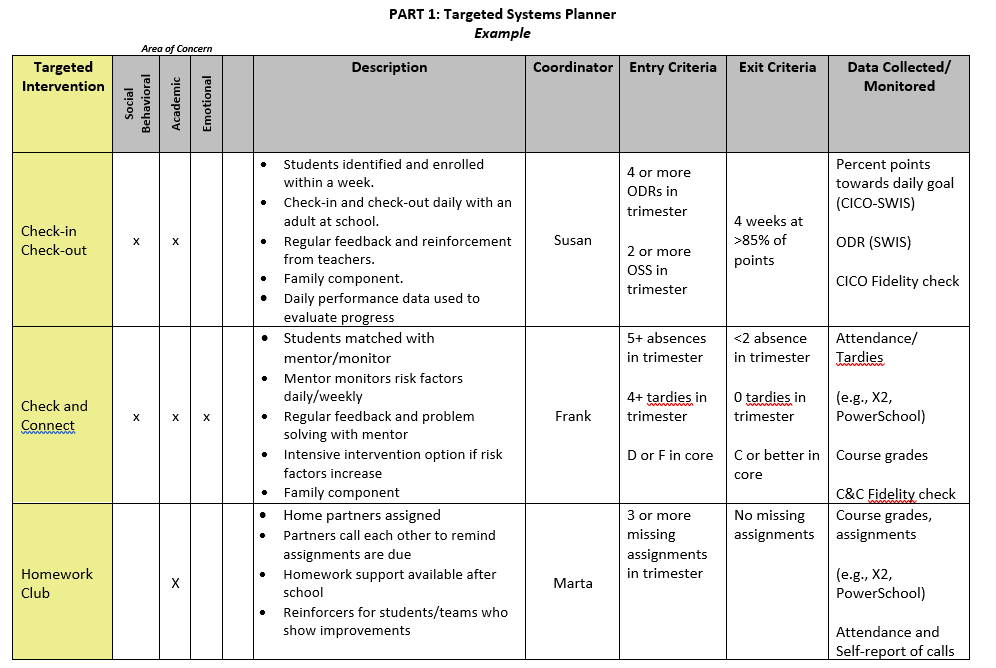 TEAM TIME
[Speaker Notes: Now we are ready for the TOOL 

Part 1 is called the Targeted Systems Planner.  This part provides teams with the chance to reflect on each intervention and how it may (or may not be) implemented systematically to provide meaningful outcomes. 

On the left is the name of the intervention. Across the top some teams do a quick check off of whether they consider the intervention goals in area of concern (academic, social/behavioral, emotional or mental health focused). 
This aligns well with Step 3 – select and adopt – first we need to see what we have and what global areas of concerns they address. 

Then they describe the “essence” of the intervention – a few details and perhaps the purpose. 
Teams might want to list the current year’s coordinator for each intervention to assist in planning and support for staff. 
ADVANCED STEP: Sometimes teams expand the columns to show the frequency of the intervention (e.g., delivered daily, 1x per week, options of Monday or Wed). The name of the intervention, coordinator, and frequency of the intervention can also be something you put in a table at the end of the document if that seems easier. 

The last three columns are areas you may not be quite ready for yet, but are critical for installing systems for data-based decisions. 
Teams discuss what data will be considered to access or “enter” the intervention (e.g., ODRs, absences, missed assignments) and what data goal would indicate it’s time to “exit” or graduate from the intervention. 

The last column reminds us of the data being collected to monitor implementation of the intervention (Fidelity) and student progress – what type of data, where can the team find the data that will be used to assess response to the intervention? 

Reminders: 
Don’t feel overwhelmed if your team doesn’t have each box filled in yet - that’s expected. Use this to identify those gaps and action plan as a team around a reasonable timeline to get aspects developed for ONE intervention. 
Do that well and it will be easier to replicate for the next ones.]
MEETING STUDENT NEEDS WITH TIER 2 PRACTICES
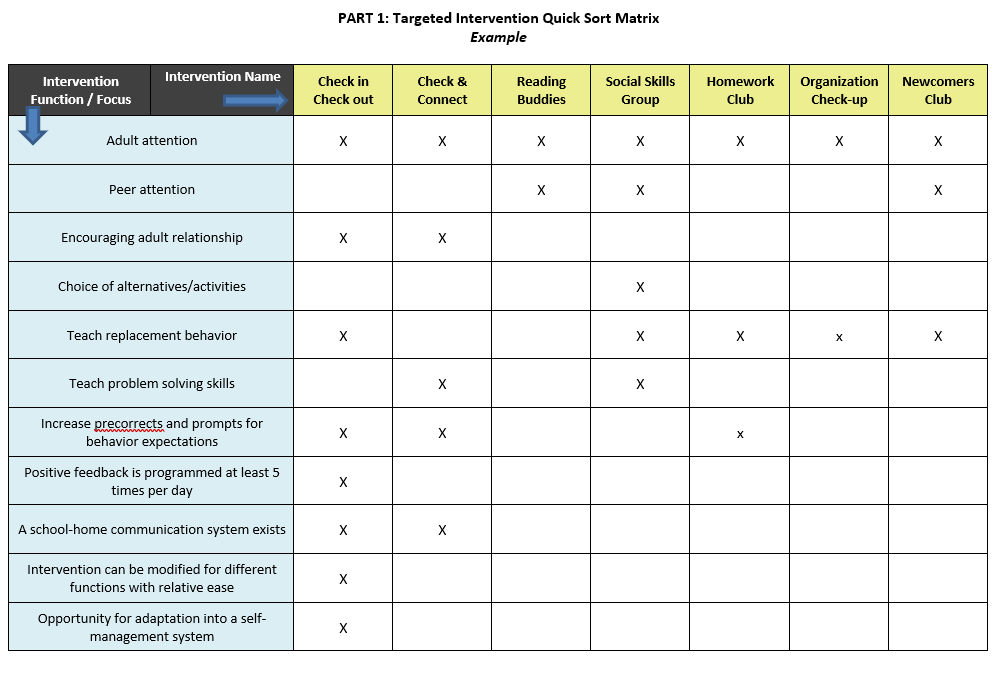 [Speaker Notes: From the TFI.. CICO should meet all of the 9 items. 
It’s ok if your team doesn’t have it all defined for each intervention
You might not have more than 2-3 to begin with]
&
MATCHING INTERVENTION TO NEED: CICO
APPROPRIATE

Low-level problem behavior (reoccurring minor incidents)
2-5 referrals (office referrals)
Behavior occurs across multiple locations
Examples
talking out
minor disruption
work completion
INAPPROPRIATE

Serious or violent behaviors/ infractions
Chronic extreme behavior (8-10+ referrals)
Require more individualized support
Functional assessment 
Wraparound services
[Speaker Notes: Review from last training…
MIDWEST 
Check for understanding that CICO is a low level intervention and not intended to be the only intervention tried for more serious or chronic behaviors.]
CONTEXTUAL FIT: PERSONNEL & STUDENT MATCH
Identify staff skill sets  
Match staff skills to student needs, given available resources
Based on screening data, determine how many students need each Tier 2 support
Evaluate any gaps between student needs & staff skill set
Determine how you will address the gap:
Train additional staff
Partner with neighboring schools to share staff and/or resources
Connect with community partners to assist with delivering or supporting interventions
[Speaker Notes: Rationale:
Personnel can “make or break” the likelihood of an intervention being successful (even if it was appropriately matched to the student).  
Personnel are the stakeholders and should be considered when implementing the intervention with a student.


Trainer’s Notes:
Brainstorm with the larger group ways that they have been able to address the issue of personnel.]
EXAMPLE: STAFF-STUDENT MATCH
[Speaker Notes: Rationale:
Consider the stakeholder (personnel) on campus who may be the best fit to implement the intervention.


Trainer’s Notes:
Here are the questions you want to ask for each intervention to determine what you need to do for scheduling and identifying the appropriate personnel.]
EXAMPLE: DATA REVIEW SUMMARY
Results/Conclusions: MTSS team had 25 students this quarter needing additional supports
Areas of Concern:
Prosocial Skills
Replacement behaviors for avoidance, withdrawal, etc.
Examples:  Friendship Skills and Relationship Building
Problem-Solving Skills
Replacement behaviors for fighting, arguing, etc. 
Examples: Anger Management Skills and Self Management
Academic Behavior Skills 
Replacement behaviors for getting out of seat, poor study habits, talking out during instruction, etc.
Examples: Study/Organizational Skills & Self-Management Skills

(adapted from PBIS Illinois, 2014)
[Speaker Notes: Rationale:
Tier 2 interventions are supplemental supports that are provided to groups of students.  Based upon data, not all students will need or successfully respond to the same intervention.


Trainer’s Notes:
This school identified three groups of student need:  (1) Pro-social skills, (2) Problem-solving skills, AND (3) Academic Behavior skills.]
CONTEXTUAL FIT
School has 25 students needing Tier 2 supports (~11% of the student population)
WHAT IF TIER 2 SUPPORTS CANNOT ACCOMMODATE ALL STUDENTS’ NEEDS?
[Speaker Notes: Rationale:
Once students are identified, grouped, and interventions selected, the timing of delivering those interventions (a.k.a., scheduling) needs to be carefully considered.


Trainer’s Notes:
This is an example school.]
GUIDELINES: MATCHING STUDENTS WITH TIER 2 SUPPORTS
Data
Activity: Matching Student Need to Practices
Pull up your Targeted Intervention Organizer 
LIST TIER 2 Interventions on the ‘quick sort matrix’ that your school uses, and try to “match” to type of practice. 
Summarize student data and match to Tier 2 interventions.
How will you will evaluate whether your existing interventions meet student needs, and if there’s need to add new practices.
Update your Action Plan.
20 minutes
[Speaker Notes: Following this meeting, or in the upcoming TEAM meeting, summarize student data and match to Tier 2 interventions (e.g., we have 5 students needing XXX type of intervention).]
DISCUSSION
What are some of the challenges you anticipate regarding developing decision guidelines? How might you navigate those? What do you see as some advantages of developing these guidelines?

As a team, how can you review student data to inform the practices you have in place?
5 minutes
Whole Group
[Speaker Notes: TRAINERS – Discussion prompts; allow 5 minutes.]
Evaluation Steps: Progress Monitoring
Applying data-based decisions to evaluate student progress and intervention effectiveness
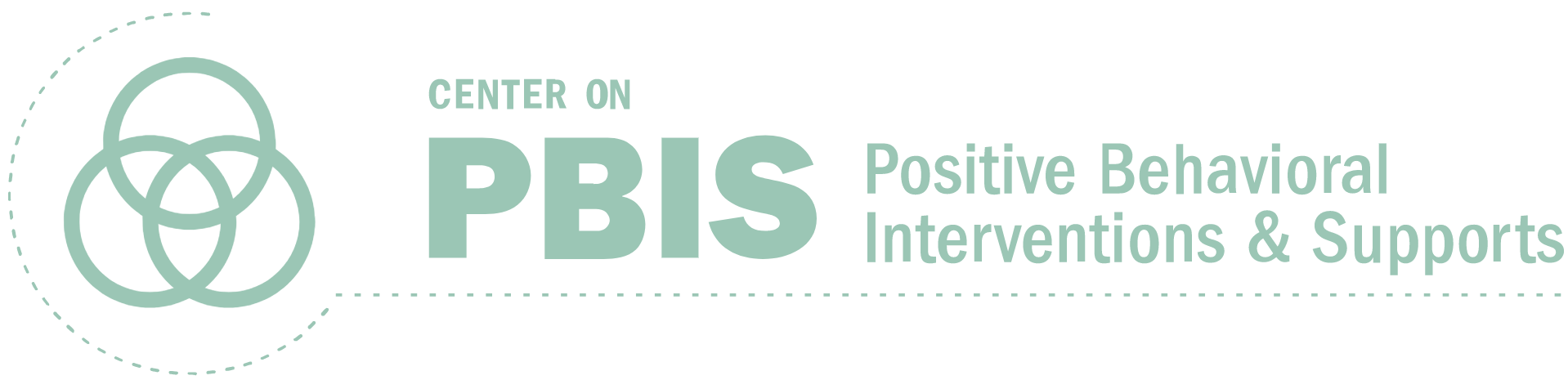 Data
Progress Monitoring
Developing measures/tools to monitor student progress
PROGRESS MONITORING
Progress Monitoring (PM) is the process of systematically planning, collecting, & evaluating data to inform programming decisions
Provides basis for determining whether an intervention is effective for a given student
Assists with developing effective intervention plans and making more informed instructional decisions 

National Center on Intensive Intervention
PM Evaluation Questions:

How do we know if the student is responding to the intervention and making progress towards the goal?
How do we know if the intervention is effective for most of the students receiving the intervention?
How will we know if the intervention being implemented with fidelity?
PROGRESS MONITORING TOOLS & ROUTINES: CRITICAL FEATURES
[Speaker Notes: Sharing with staff – how often and what data to share?]
Progress Monitoring Tools: Examples Measure student outcomes
CICO Daily Progress Report 
Targeted Social Skills: Daily or Weekly Progress Report
Self-Management: Student Self-Ratings
Check and Connect:  Monitoring Sheet 
Direct Behavior Ratings (DBRs) (can use for a # of interventions)
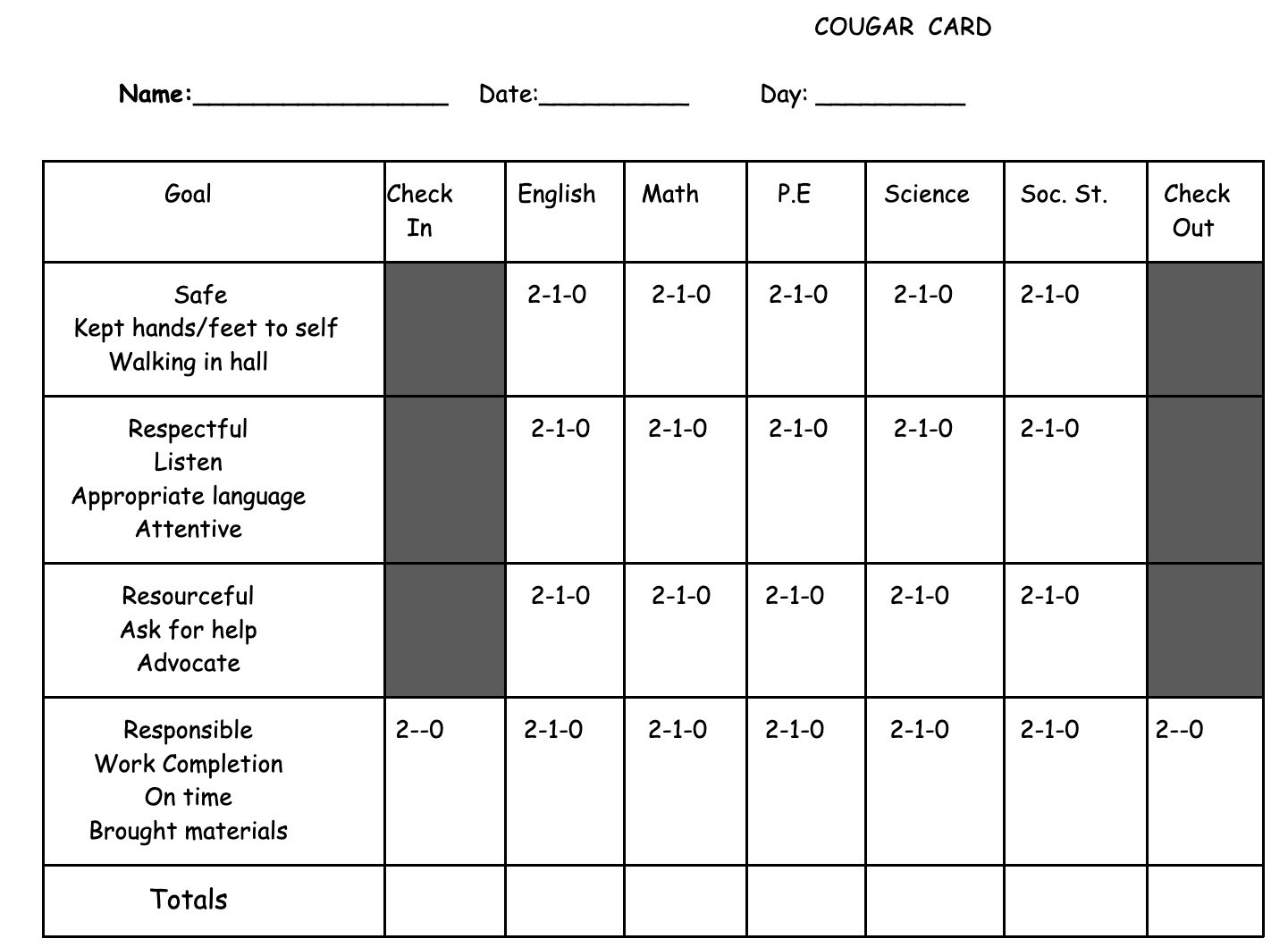 EXAMPLE: CICO SWIS MONITORING INDIVIDUAL STUDENT PROGRESS
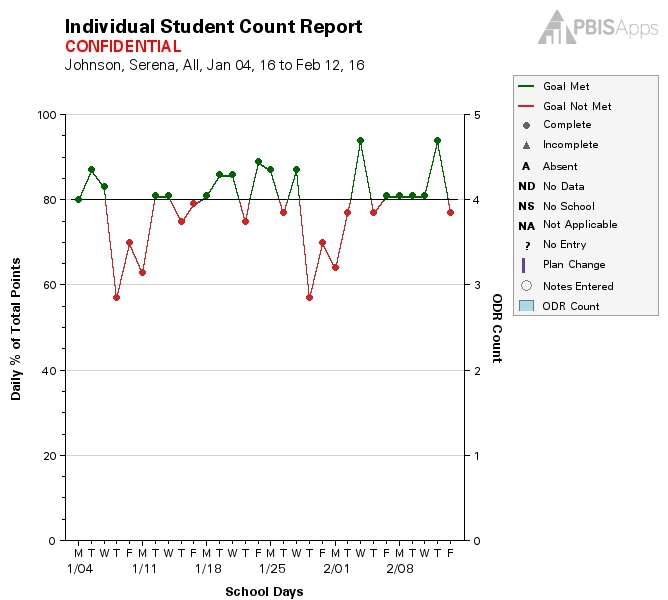 EXAMPLE: CICO SWIS INDIVIDUAL STUDENT PERIOD REPORT
The Student Period Report helps evaluate:
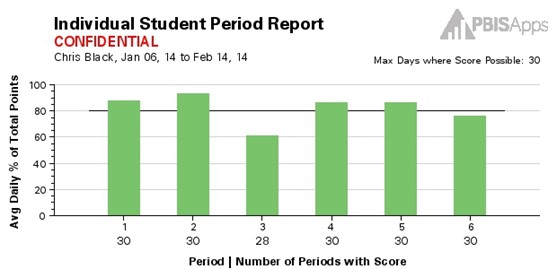 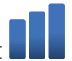 What does one student’s average day look like?
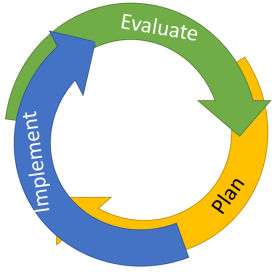 EXAMPLE: CICO SWIS INDIVIDUAL STUDENT SINGLE PERIOD REPORT
The Student Period Report helps evaluate:
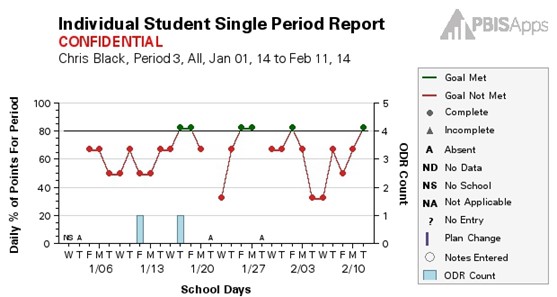 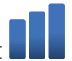 What is one student’s pattern over time in a single period?
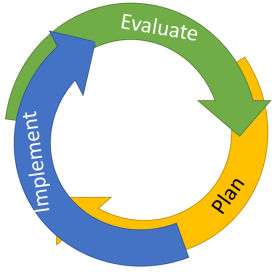 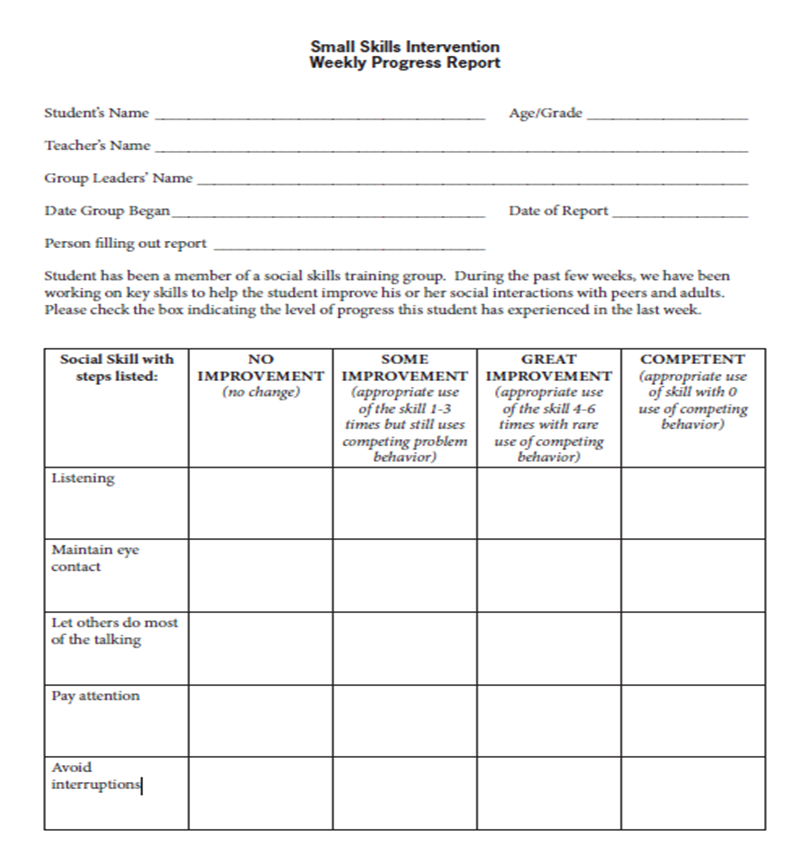 EXAMPLE: WEEKLY PROGRESS REPORT FOR SOCIAL SKILLS
Missouri PBIS
EXAMPLE: DBR PROGRESS REPORT
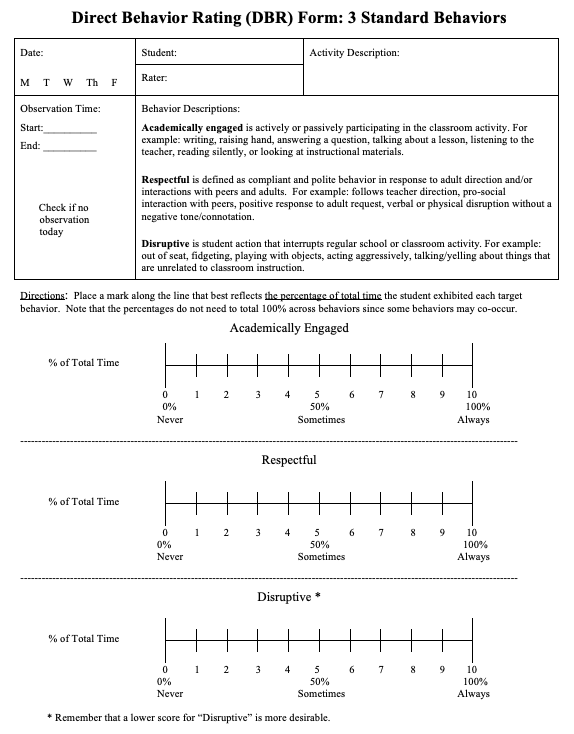 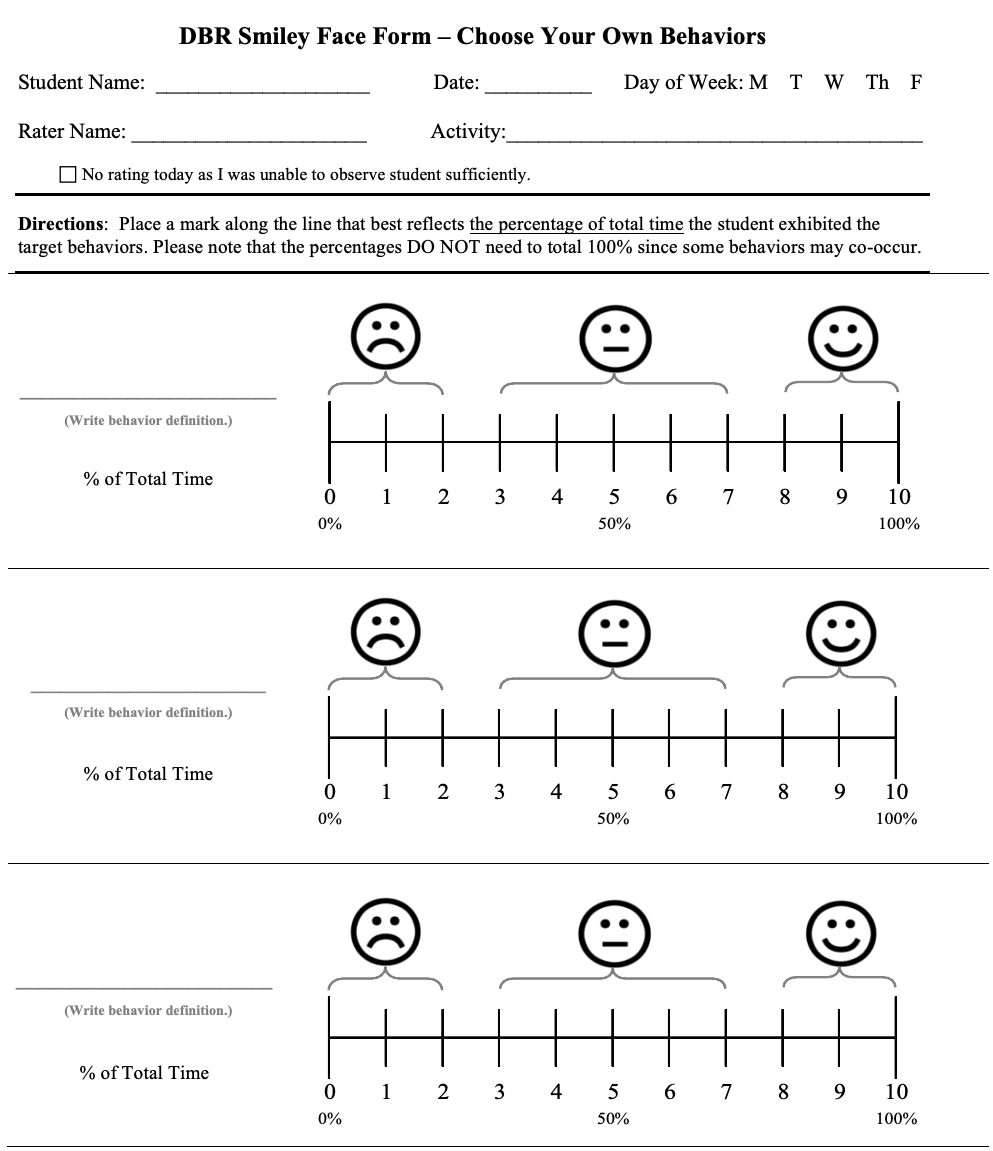 [Speaker Notes: Templates of forms available at https://dbr.education.uconn.edu/library/information-for-parents-and-professionals/

System to track progress? – would need an excel tracking form or could look at I-SWIS]
EXAMPLE: CHECK AND CONNECT
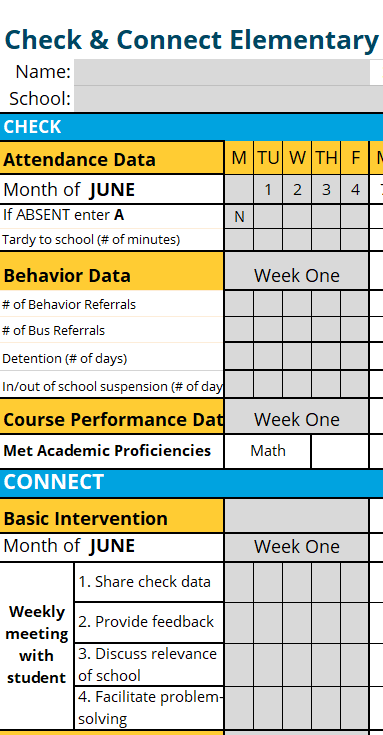 CROSS TEAM JIGSAW DISCUSSION: Progress Monitoring Tools
1. Do you have any tools in place to monitor student progress for your T2 interventions? * Are there tools you need to add/develop? 
2. How has your team planned for collecting and summarizing data?
3. How frequently do you use data for decision making?
15 minutes
ACROSS TEAMS
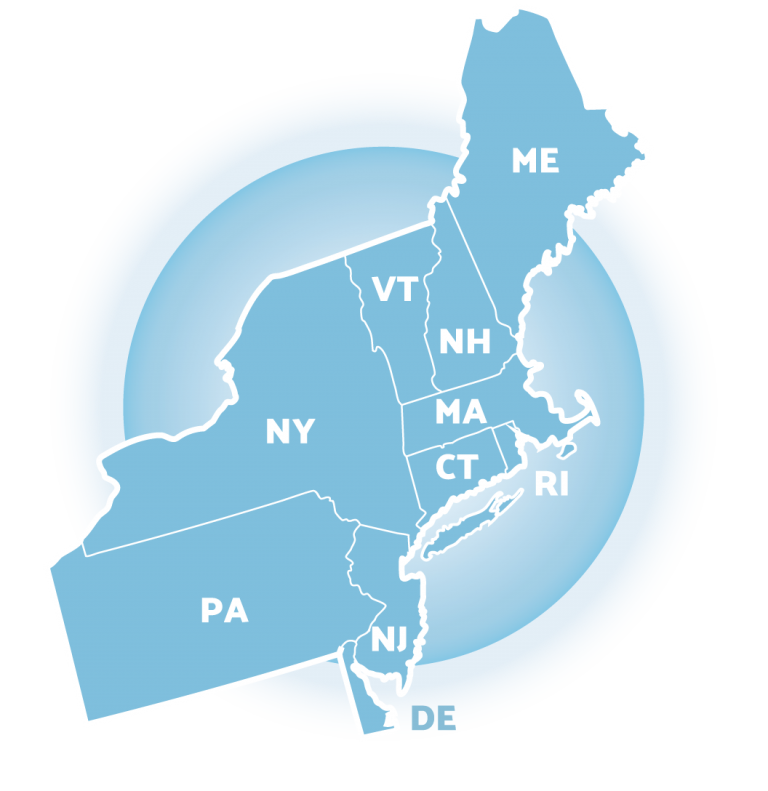 DEVELOP A PROCESS FOR ADJUSTING OR MODIFYING IMPLEMENTATION
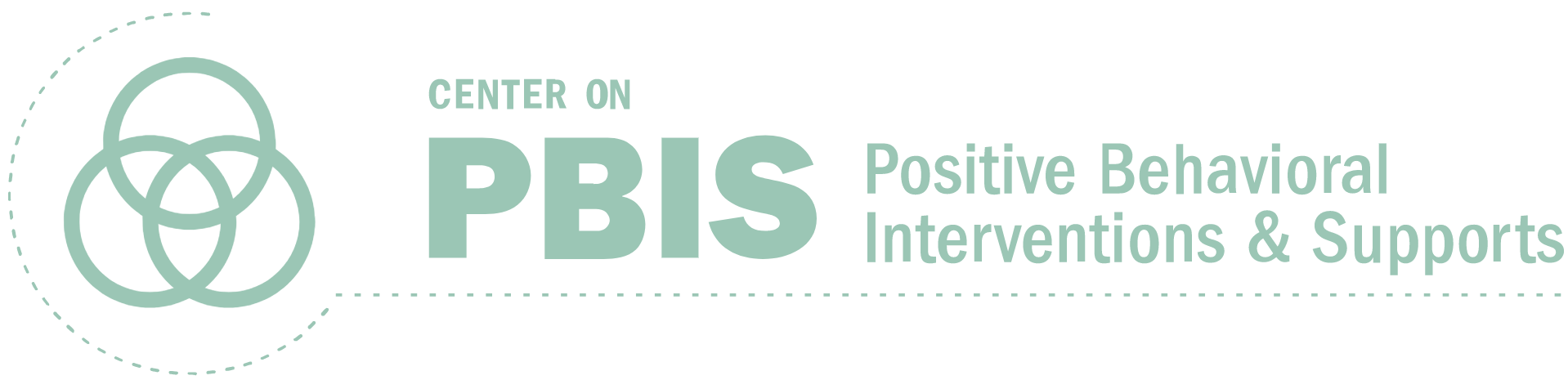 QUESTIONS TO ASK YOUR DATA: INDIVIDUAL STUDENTS
CRITICAL FEATURES: PROCESS FOR ADJUSTING OR MODIFYING TIER 2 INTERVENTIONS
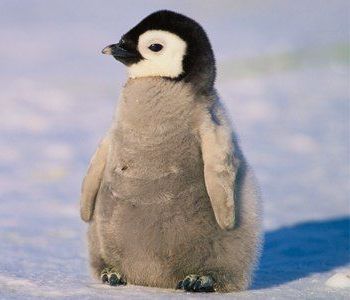 Data Decision Rules—Considerations
• Length of intervention before reviewing data 
	- e.g., At least X weeks

• Minimum number of data points to collect before reviewing data
	- e.g., At least X number of data points
 
• Decision rules… 
	– Positive response to intervention
	– Questionable response to intervention 
	– Poor response to intervention 
	– When to fade an intervention 
	 e.g., 4 of 5 data points above 80% per week, for 4 or more 		consecutive weeks
Were data collected?
YES
NO
Problem solve data collection—determine how to get data
Collect data for 2 weeks and reconvene
Are goals being met?
YES
NO
Celebrate and continue
 Develop a plan for fading
Is plan being implemented as designed?
YES
NO
Maintain or Increase intervention
Adjust or Modify intervention
Change Intervention
Problem solve barriers to implementation
Collect data and reconvene
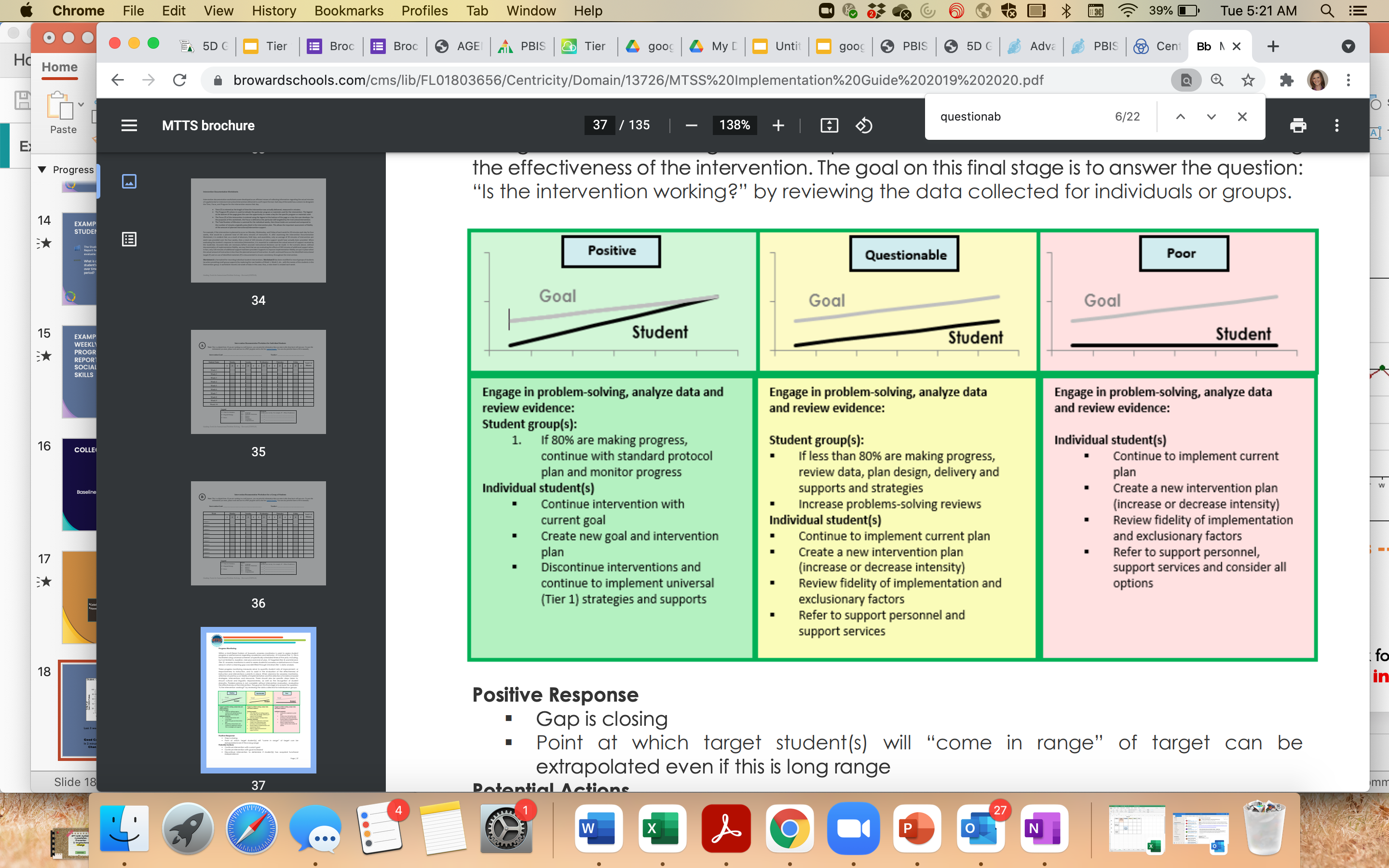 WHAT ARE DECISION RULES?
Guidelines for interpreting data
Recommendations for common scenarios
Used in conjunction with problem solving process
Guidance on when to make changes to students’ support 
Maintain / Increase
Adjust/Modify
Fade/Graduate 
Help to improve:
Consistency of support delivery
Efficiency of problem-solving meetings
[Speaker Notes: Rationale:
Decision rules provide guidelines for interpreting data.  Decision points are needed  at Tier 2 to determine if we have a need for Tier 2 support or another issue (e.g., Tier 1 problem).  Data help guide the Tier 2 team in the identification, review, and (if applicable) support of eligible students.


Trainer’s Notes:
Description of what decision rules are and why they are important.   Each item will be introduced individually through animation with a click.]
DECISION RULES FOR EACH INTERVENTION: GUIDING QUESTIONS
[Speaker Notes: Rationale:
These guiding questions are essential for every type of Tier 2 intervention.  Given that each intervention is implemented differently (e.g., frequency), the decision rules established for determining goal setting may vary.]
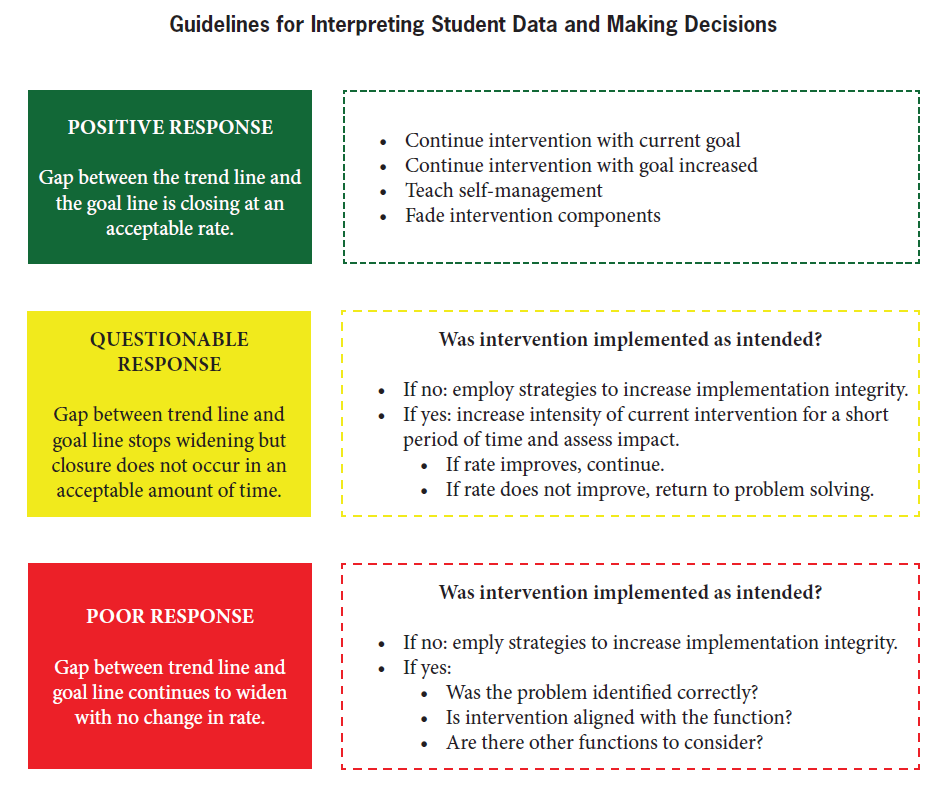 Source: MO PBIS
[Speaker Notes: Did we match the best intervention? 
Do we need additional interventions? 
Do we need more time for the intervention? 
Do we need to modify for function?]
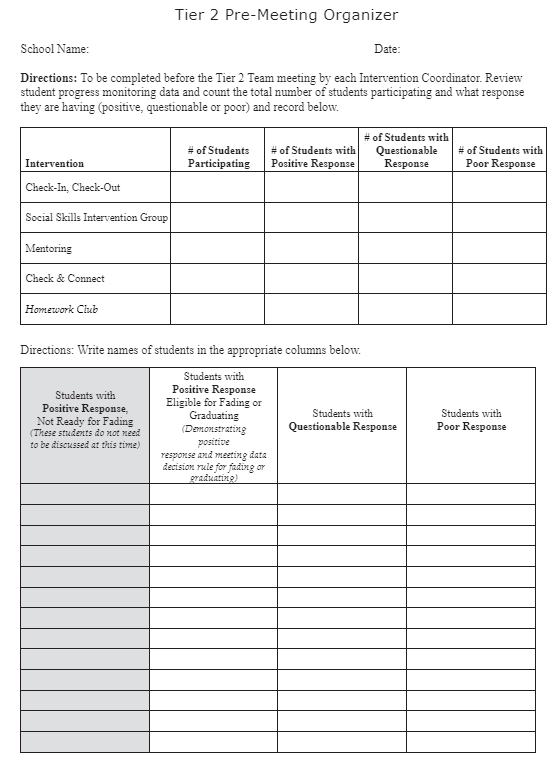 EVALUATION PREVIEW Develop methods to: 1. DETERMINE LEVEL OF USE and 2. RESPONSE TO INTERVENTIONS
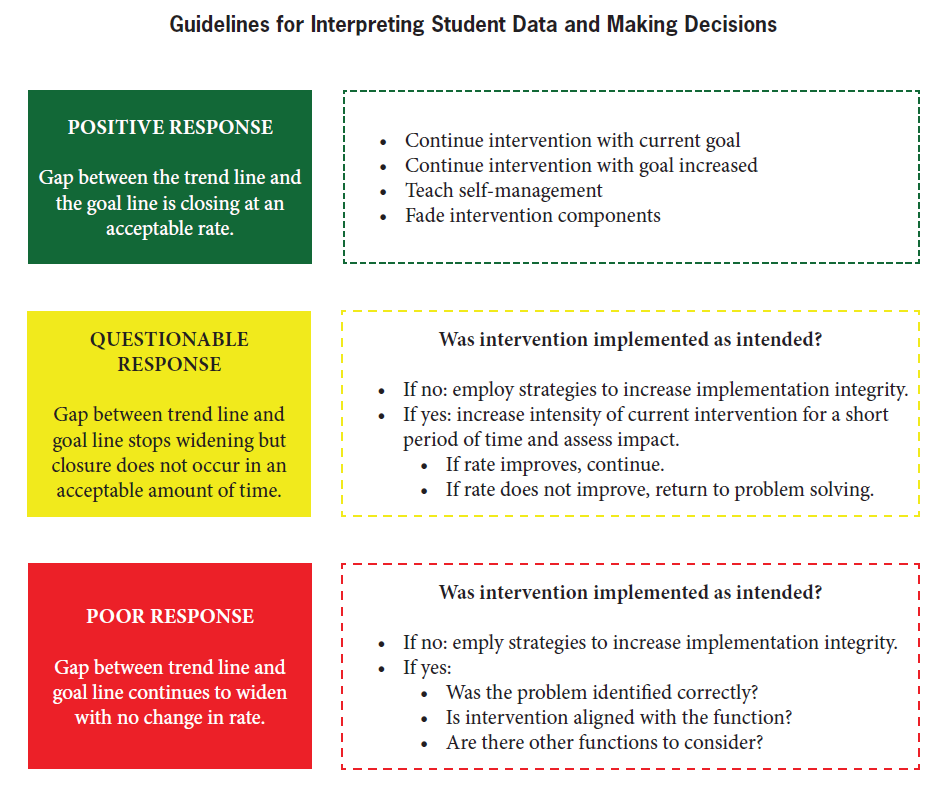 Source: MO PBIS
POSITIVE RESPONSE TO INTERVENTION
What defines a positive response? 
Criterion (e.g., 80%)?
Length of time (e.g., 4 weeks?)

Decision Options 
Continue with current goal or intervention
Increase current goal or focus on generalization 
Teach and implement self-management
Fade intervention components (e.g., fewer check in periods, fewer social skills groups)  
Mentor other students
Graduate (and celebrate!)
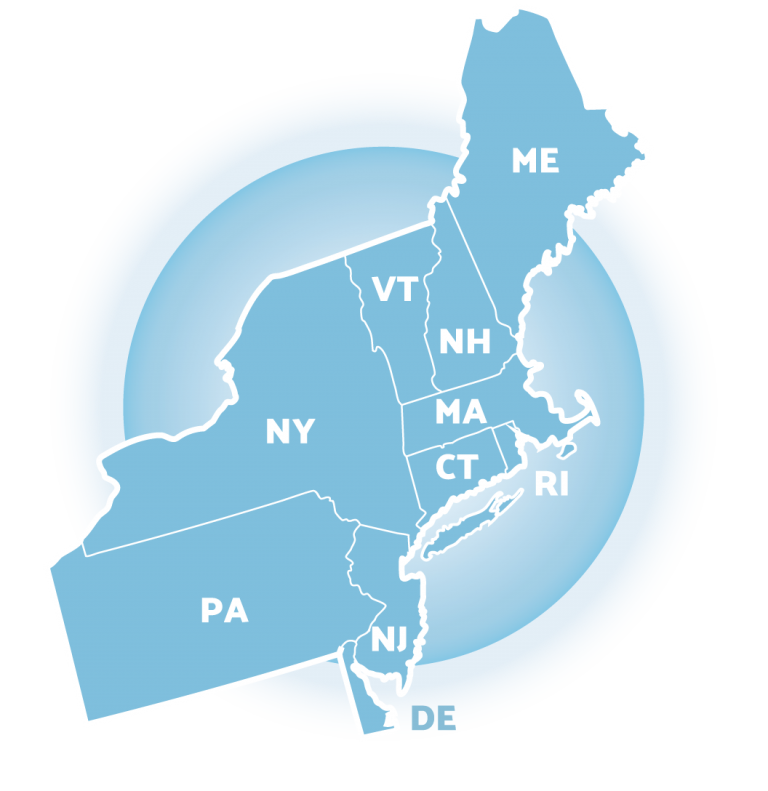 EVIDENCE-BASED PRACTICES: SELF-MANAGEMENT
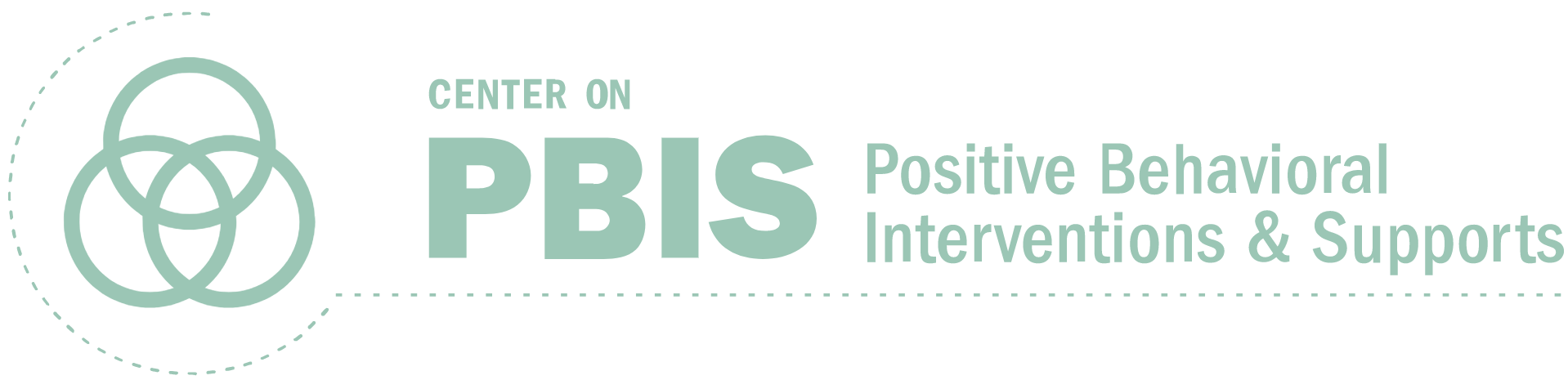 TEACH SELF-MANAGEMENT
Self-Management: the ability of an individual to make changes in her/his environment that result in changes to her/his behavior
 Often implemented in conjunction with other interventions (e.g., CICO) with varied levels of teacher support or scaffolding
 Can be used to:
Maintain behavior change once interventions are faded  
Support the overall goal of CICO - to teach students to self-manage their behavior
Self-management can be used as a stand-alone intervention, or as part of the fading process for students who have responded positively to intervention
(Cheney & Yong, 2014; Cooper, Heron, & Heward, 2007; Crone, Hawken, & Horner, 2010; Miller, Dugrene, Olmi, Tingstrom, & Filce, 2015; Skinner, 1953).
ADVANTAGES & BENEFITS OF SELF-MANAGEMENT
MOVING TOWARDS SELF-MANAGEMENT: CICO
CICO FORM (DAILY PROGRESS REPORT): REVIEW
CICO Form 

Name: ________________                                                                           Date: ______________
2 = great  1= OK  0= hard time
Comments:
[Speaker Notes: Discuss student self-rating; matching with teacher…]
EXAMPLE: SELF-MONITORING, TRADITIONAL PAPER & PENCIL
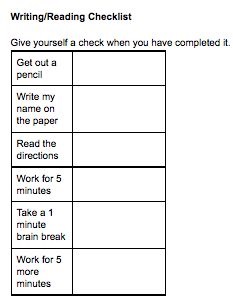 Traditional Self-Monitoring

Technology-Based Self-Monitoring (TBSM)
EXAMPLE: TECHNOLOGY-BASED SELF-MONITORING (TBSM)
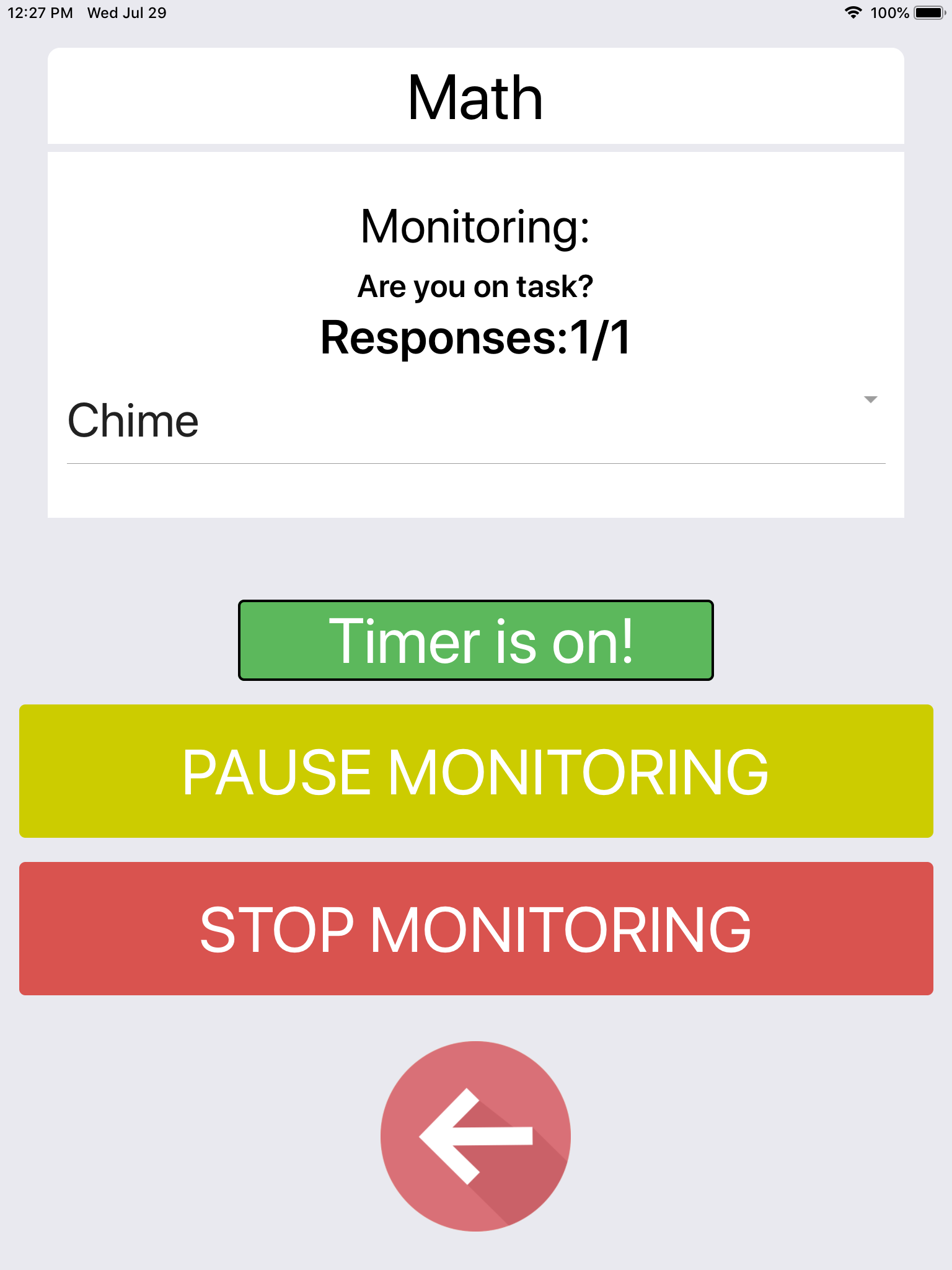 Respond in the Chat:
What strategies have you used to SM your students? What students would respond to SM? How will you plan for this?
I-Connect
SCOREIT
CellF-Monitoring
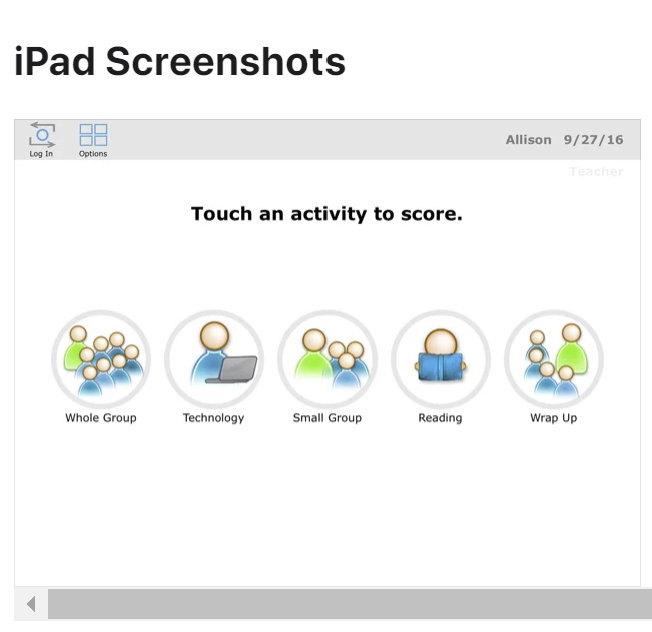 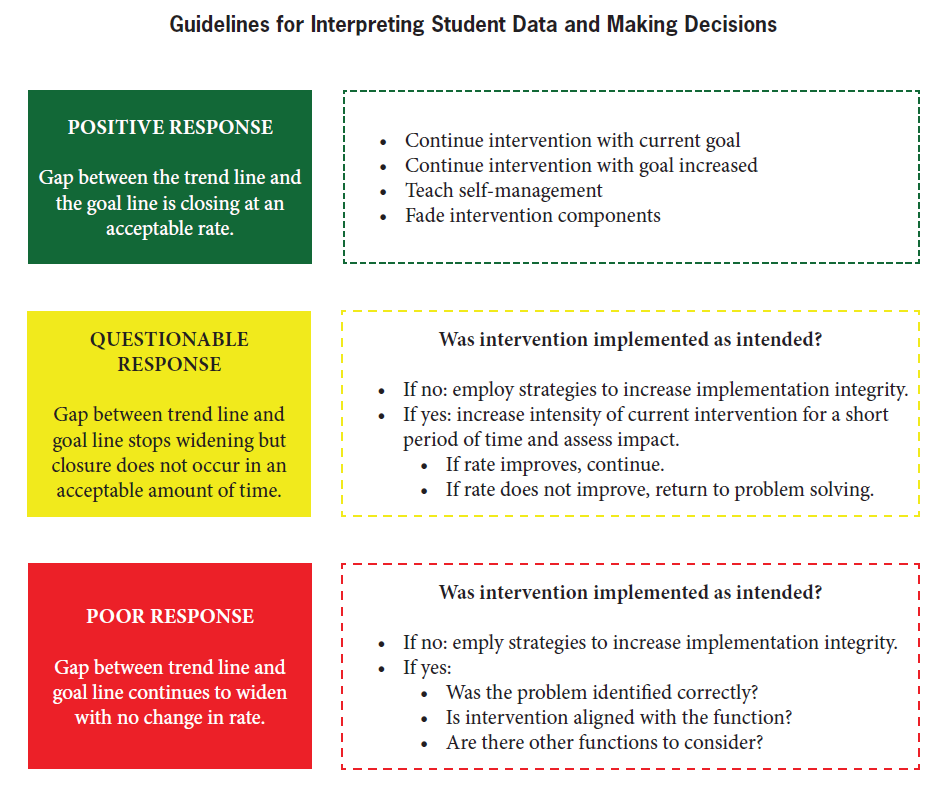 Source: MO PBIS
QUESTIONABLE RESPONSE TO INTERVENTION
Was the intervention implemented as intended (fidelity)? 
If not sure, MEASURE IT 
If no, implement strategies to increase fidelity 
If yes…
Decision Options 
Continue with current goal (“more time”)
Caution: Avoid leaving students in CICO or other Tier 2 interventions without fading or intensifying for too long of a period of time.
Make modifications 
Increase intensity (e.g., increase check in periods, frequency of skills groups)  
Modify intervention components (e.g., bring a friend to check out, change or increase reinforcers, change adult check out)
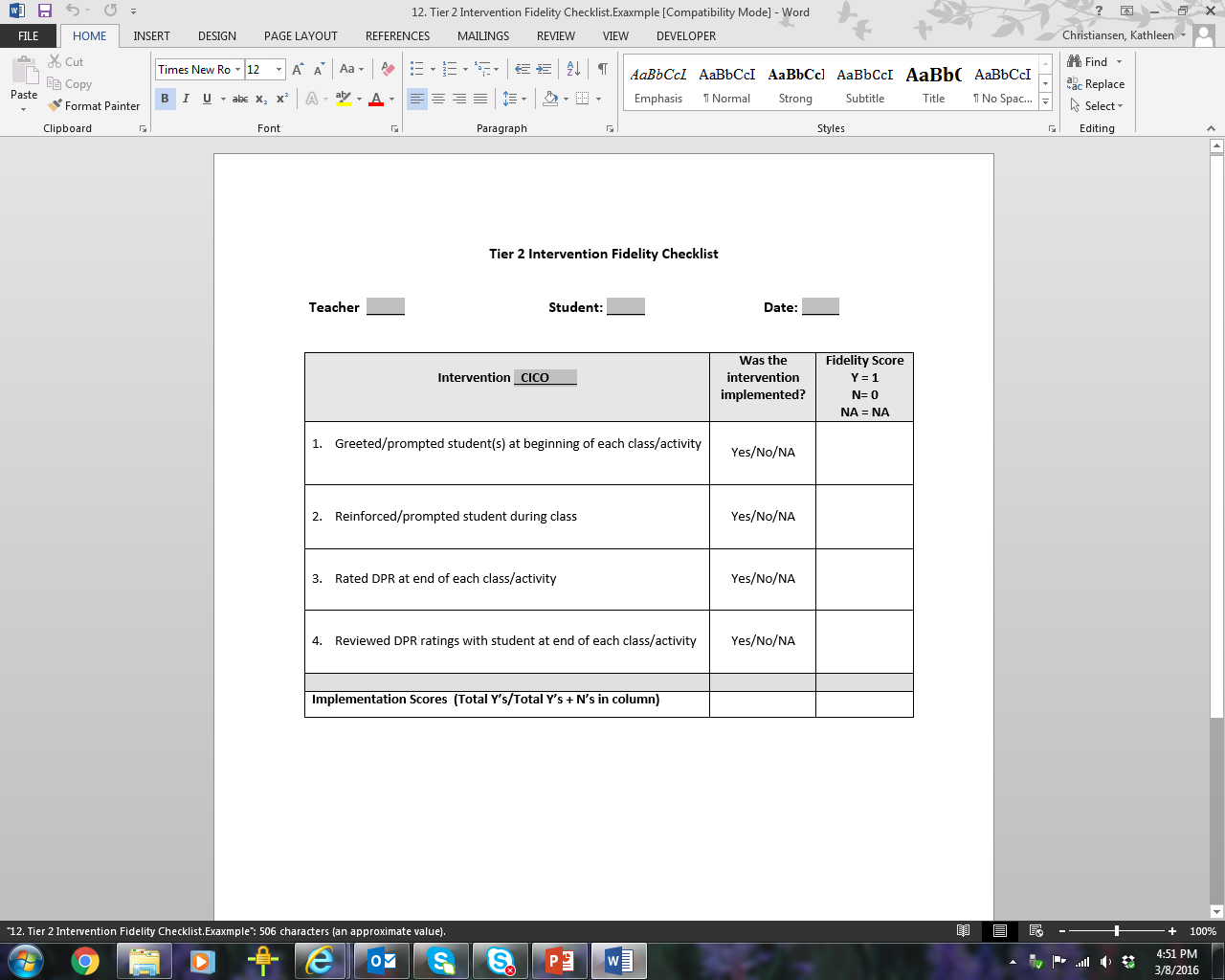 EVALUATING TIER 2 INTERVENTION FIDELITY
EXAMPLE: FIDELITY CHECKLIST
[Speaker Notes: A simpler measure that could be used monthly  
Not all curricula have intervention fidelity checklists available.  Teams might have to create them. 

Trainer’s Notes:
FIDELITY CHECK for CICO: https://nepbis.org/wp-content/uploads/2022/05/Tier-2-Intervention-Fidelity-Checklist.docx
Other fidelity checklists / tools next month]
TIER 2 MODIFICATIONS: 5 “W’s”
WHO
1
Modify who is offering the intervention (e.g., preferred adult, peer)
WHAT
2
Modify what is being offered (e.g., intervention type)
WHERE
3
Modify where the intervention is occurring (e.g., classroom, SP office)
WHEN
4
Modify when it is being offered (e.g., frequency, intensity)
WHY
5
Modify WHY the intervention (e.g., consider FUNCTION, consult data)
[Speaker Notes: Make modifications 
Increase intensity (e.g., increase check in periods, frequency of skills groups)  
Modify intervention components (e.g., bring a friend to check out, change or increase reinforcers, change adult check out)]
Let’s try an Example for “Questionable Response”
As a team you are asked to look at a specific student response to intervention.
EXAMPLE: KIERA’S REPORTS (GOAL = 70%)
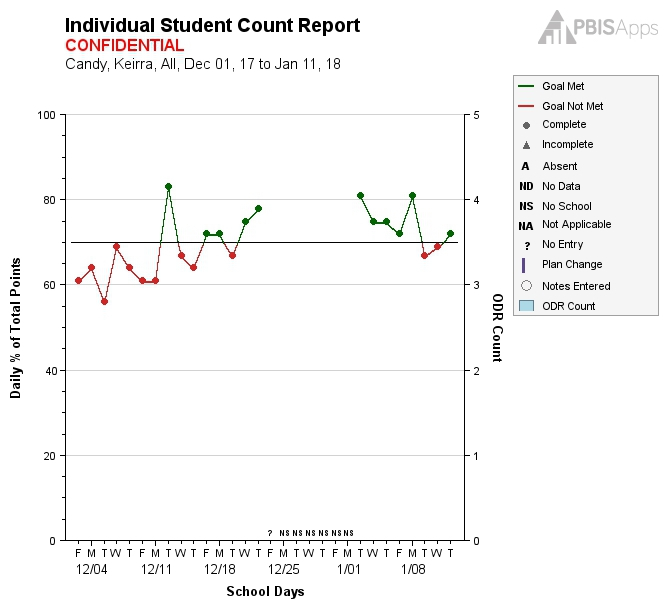 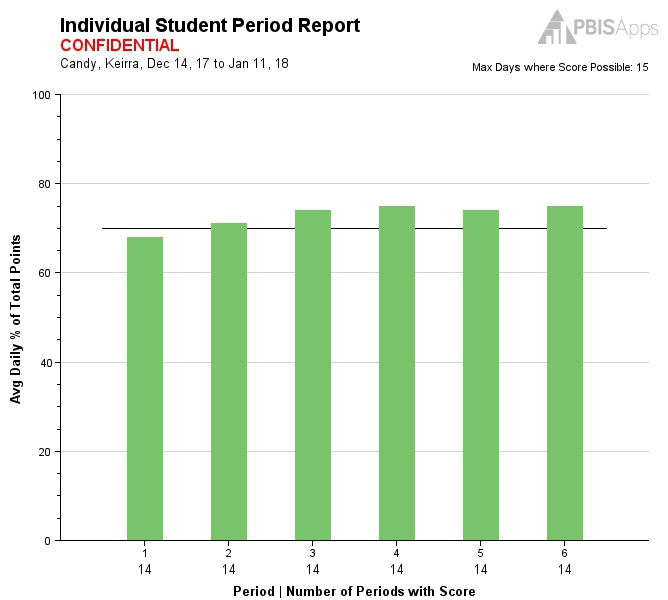 Only met her goal during First Period one day.
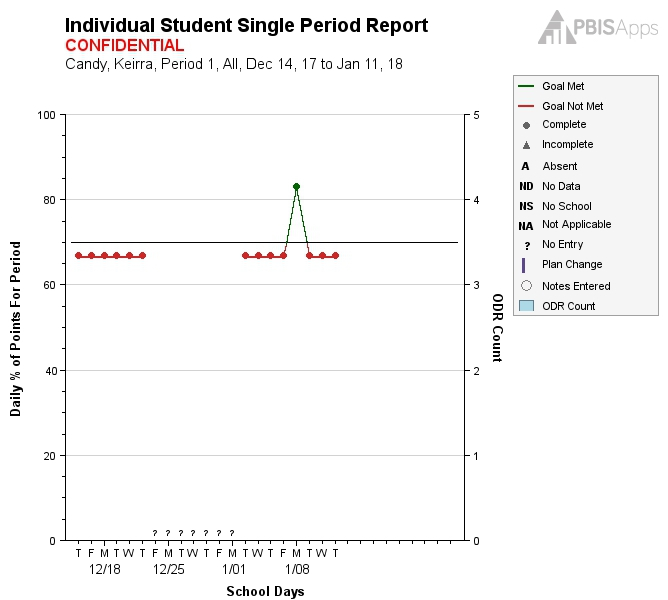 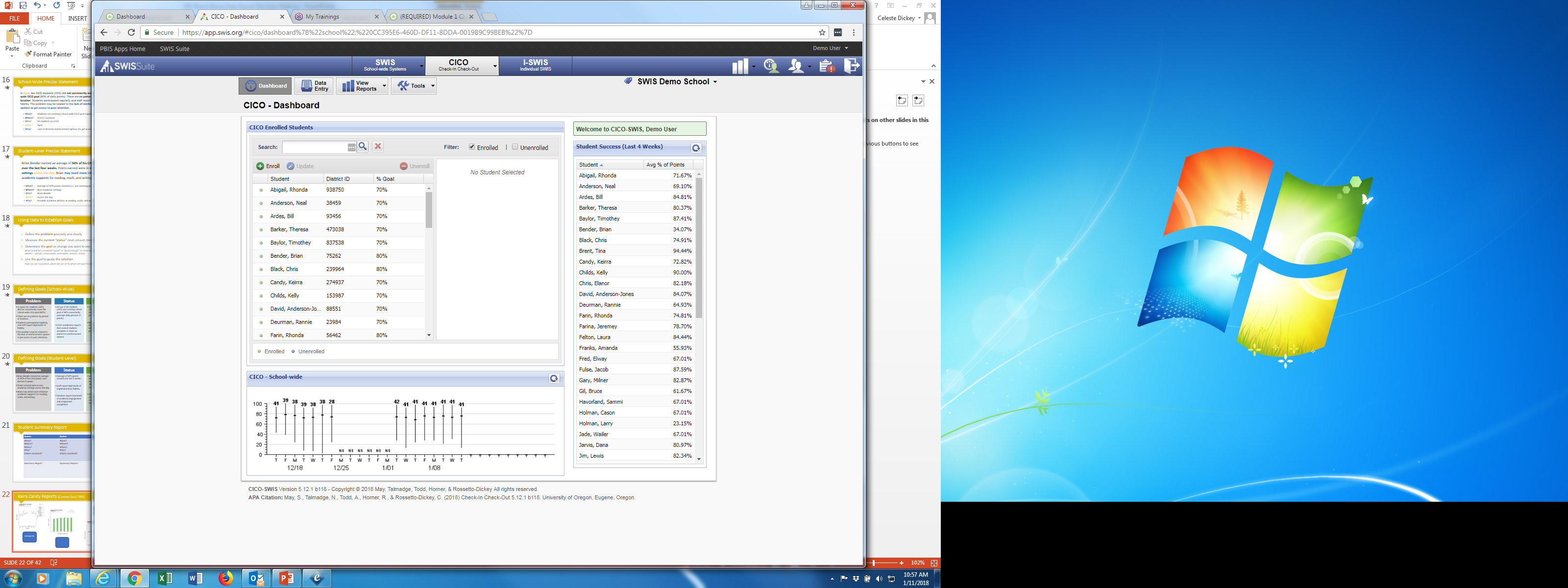 Meeting goal in all periods except First Period.
Current Goal: 70%
Current Avg.: 72.82%
[Speaker Notes: Now, we will move to the student’s individual reports: Student Count Report, Student Period Report, and Student Single Period Report. Kiera’s reports show that she is meeting her goal in all classes except First Period. She has only met the goal one day in First Period. The data analyst would use the data-decision rules to recommend modifications be made to assist Kiera to be more successful.]
EXAMPLE: DECISION RULES
[Speaker Notes: This is one example of a school’s CICO decision rules.

What might your team decide here?]
EXAMPLE: KIERA’S SUMMARY REPORT
[Speaker Notes: The data analyst would bring this information to the team meeting.]
EXAMPLE: KIERA’S CURRENT STATUS & GOAL
Current:

Period 1: Reading earning an average of 55% 
Consistently turning in work late
Many tardies 
Has difficulty with three students in the class
Goal:

Period 1 Reading: Earn an average of 80%
Turn in work on time - 80% of the time
No tardies in Period 1
EXAMPLE: TIER 2 MEETING AGENDA
[Speaker Notes: The team then develops an action plan to assist Kiera]
EXAMPLE: MODIFYING CICO FOR STUDENT WITH PEER ATTENTION-MAINTAINED BEHAVIOR
Have student check in with a peer
Consider an older student or a student that has completed self-management phase.
Modify reinforcement system so that they earn time with a peer / friend
Earn access to work or engage in free time
Escape Motivated (work demands)
EXAMPLE: BREAKS ARE BETTER
Similar CICO Routines 
Check in with coordinator to review expectations, ensure materials ready for the day
Hand in DPR to teachers, feedback at the end of each class/subject
Check out at the end of the day

Modifications
Can request a predetermined # of brief (e.g., 2 minute) breaks throughout the day, recorded on DPR 
During breaks, students can engage in approved activity (e.g., drawing, books, alternative assignments) 
Break routines taught and reinforced
Activity
Points Possible
How Points are Earned
What students would respond to BrB? How will you plan for this?
Morning Check-in
2
Student attends Check-in (1) and has materials
Feedback
Up to 2 per Expectation
Meet behavioral and academic expectations
Break Tracker
1 per feedback session
Taking breaks appropriately when needed
Afternoon Check-out
2
Attended check-out and (1) and have teacher(s) ratings (1)
Escape Motivated (Anxiety)
CAUTION: WHEN BREAKS may NOT BE BETTER?
When students have anxiety, breaks could go either way….





Modifications
ASK THE STUDENT – identify “zone” or rate level of anxiety after trying break 
Brief breaks but in the classroom vs. purposeful ones outside the room
During breaks, students can engage in approved activity (e.g., drawing, books, object that calms or serves as a distraction) 
Break routines explicitly taught
Opportunity to re-focus, escape discomfort and practice a strategy without ‘pressure’ of others around
Opportunity to get “stuck” on the distorted or rigid thoughts contributing to the anxiety.
EXAMPLE: ACADEMIC MODIFICATIONS TO CICO
Modifications: Consider Function!
[Speaker Notes: Add note about function related to escape from internal anxiety. Modify CICO to include the skills being developed.]
EXAMPLE: MODIFYING CICO FOR STUDENT WITH PEER ATTENTION-MAINTAINED BEHAVIOR
Have student check in with a peer
Consider an older student or a student that has completed self-management phase.
Modify reinforcement system so that they earn time with a peer / friend
Earn access to work or engage in free time
EXAMPLE: BREAKS ARE BETTER
Escape Motivated CICO
Similar CICO Routines 
Check in with coordinator to review expectations, ensure materials ready for the day
Hand in DPR to teachers, feedback at the end of each class/subject
Check out at the end of the day

Modifications
Can request a predetermined # of brief (e.g., 2 minute) breaks throughout the day, recorded on DPR 
During breaks, students can engage in approved activity (e.g., drawing, books, alternative assignments) 
Break routines taught and reinforced
Activity
Points Possible
How Points are Earned
What students would respond to BrB? How will you plan for this?
Morning Check-in
2
Student attends Check-in (1) and has materials
Feedback
Up to 2 per Expectation
Meet behavioral and academic expectations
Break Tracker
1 per feedback session
Taking breaks appropriately when needed
Afternoon Check-out
2
Attended check-out and (1) and have teacher(s) ratings (1)
Escape Motivated (Anxiety)
CAUTION: WHEN BREAKS may NOT BE BETTER?
When students have anxiety, breaks could go either way….





Modifications
ASK THE STUDENT – identify “zone” or rate level of anxiety after trying break 
Brief breaks but in the classroom vs. purposeful ones outside the room
During breaks, students can engage in approved activity (e.g., drawing, books, object that calms or serves as a distraction) 
Break routines explicitly taught
Opportunity to re-focus, escape discomfort and practice a strategy without ‘pressure’ of others around
Opportunity to get “stuck” on the distorted or rigid thoughts contributing to the anxiety.
EXAMPLE: ACADEMIC MODIFICATIONS TO CICO
EXAMPLE: CICO PLUS ACADEMIC SUPPORTS
How could you modify your CICO DPR to add academic expectations and behaviors?
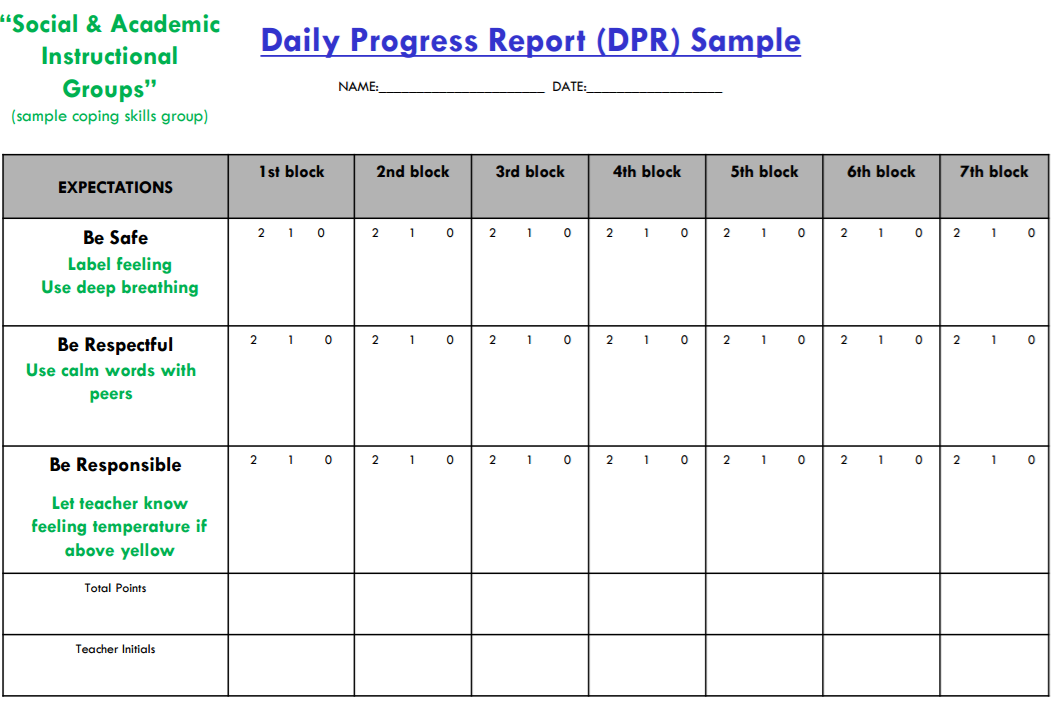 INTEGRATION WITH ADDITIONAL INTERVENTIONS(Eber, 2016)
[Speaker Notes: Replace with example of earning points with 3 SKILLS identified – coping, self-regulation, CBT,]
INTEGRATION WITH ADDITIONAL INTERVENTIONS(Eber, 2016)
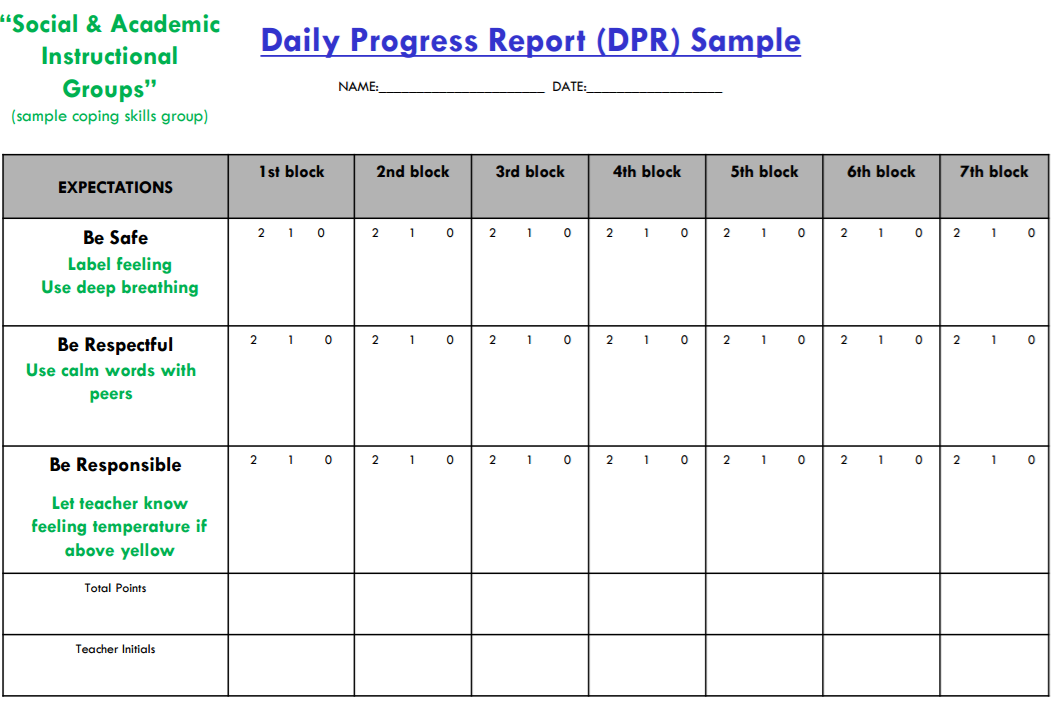 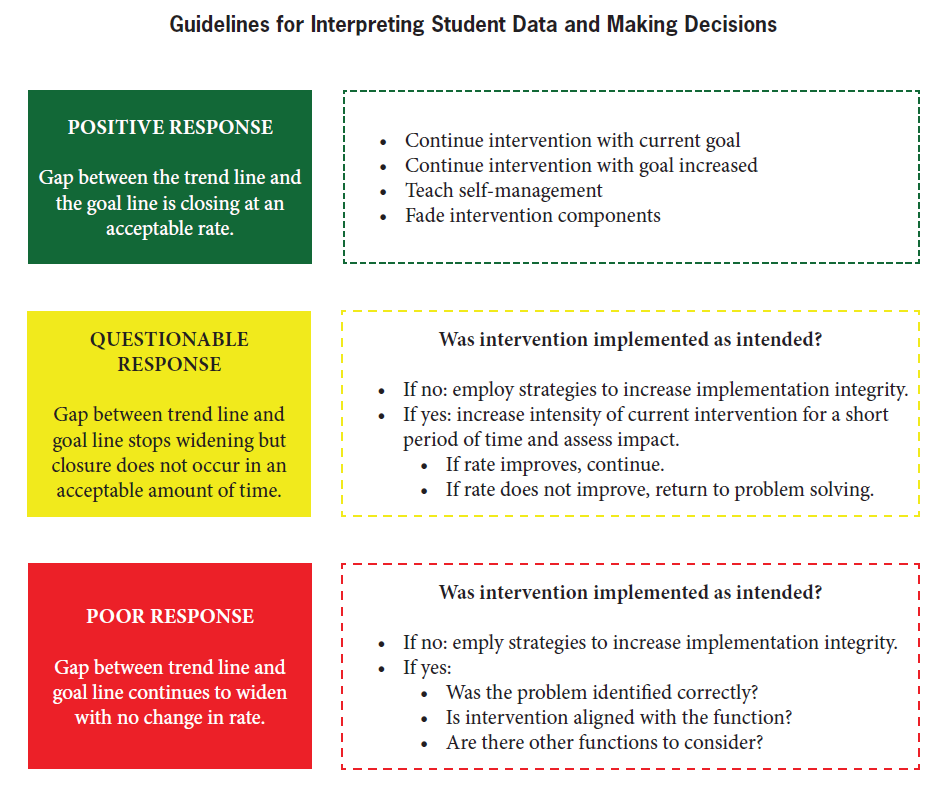 Source: MO PBIS
POOR RESPONSE TO INTERVENTION
What defines a “poor” response?
Criterion?
Length of time? 

Was the intervention implemented as intended (fidelity)? 
If no, go back to implementation steps
If yes,

Decision Options 
Conduct brief functional behavioral assessment to develop individualized supports
Consider alternate Tier 2 interventions aligned with function 
Design and implement individualized interventions
[Speaker Notes: FACTS (Functional Assessment Checklist) can be used to conduct a very brief functional behavioral assessment to develop more individualized supports https://www.vbisd.org/cms/lib6/MI01000711/Centricity/Domain/138/FACTS%20-%20Revised.pdf
Usually done by the T3 / problem solving team]
Modifications: Consider Function!
[Speaker Notes: Add note about function related to escape from internal anxiety. Modify CICO to include the skills being developed.]
GUIDELINES: ADJUSTING/MODIFYING INTERVENTION IMPLEMENTATION
Data
ACTIVITY: INDIVIDUAL STUDENT PROGRESS MONITORING, continued
Using PART 1 of the Targeted  Interventions Assessment Tool, for each Tier 2 intervention you have listed, answer the following: 
How often will we review progress monitoring and fidelity data? 
What is our fade/exit criteria? What is a positive response? And for how long?
What are our options for fading interventions? 
How might we help staff, students, and families  with “graduation?” (it’s hard!)
How will we share this information?
Add items to your action plan.
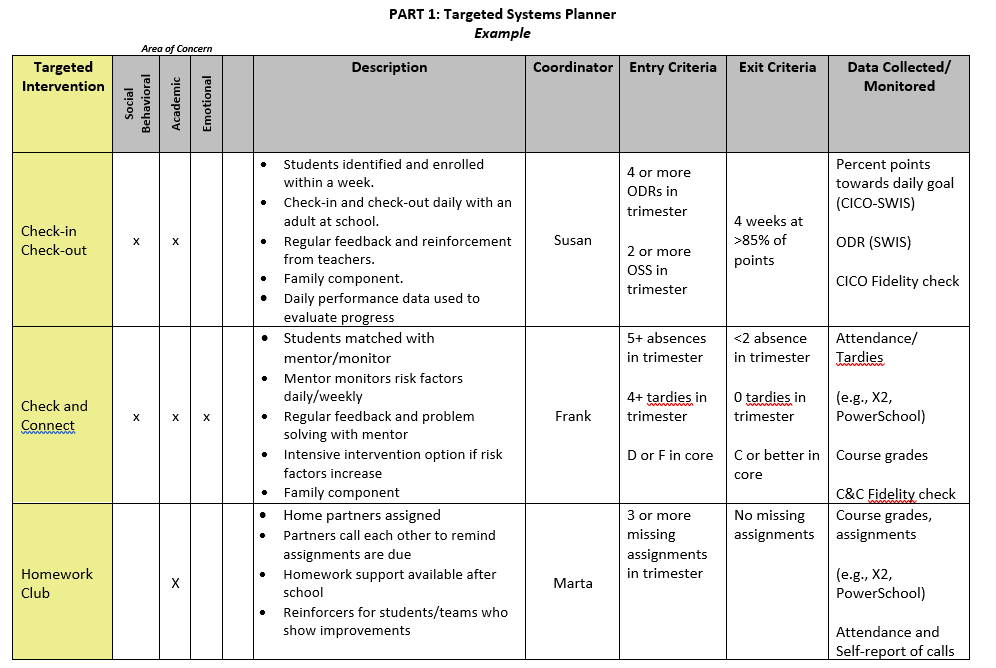 20 minutes
Teams
[Speaker Notes: Targeted Interventions Assessment Tool: https://nepbis.org/wp-content/uploads/2022/04/Targeted-Interventions-Assessment-Tool-pbisapps-modified.docx]
GUIDELINES: DATA
Data
At Tier 2, data collection should be more frequent and precise, and teams should use data for the following: 

Identifying students in need of additional support (e.g., screening)
Selecting & adopting contextually appropriate Tier 2 supports 
Matching students’ need with interventions
Monitoring student progress and developing rules for accessing, adjusting, & exiting interventions
Evaluating intervention fidelity and intervention effectiveness 
Monitoring school-wide level of use
DISCUSSION: Using Progress Monitoring Tools for Decision Making
1. How might you use your baseline data to set individual student goals? 
2. How might you use PM data to make intervention decisions? What support do you need to develop decision rules?  
3. How can this data help you make decisions school-wide?
5 minutes
10 minutes
Teams

Whole Group
Preparing for your TFI
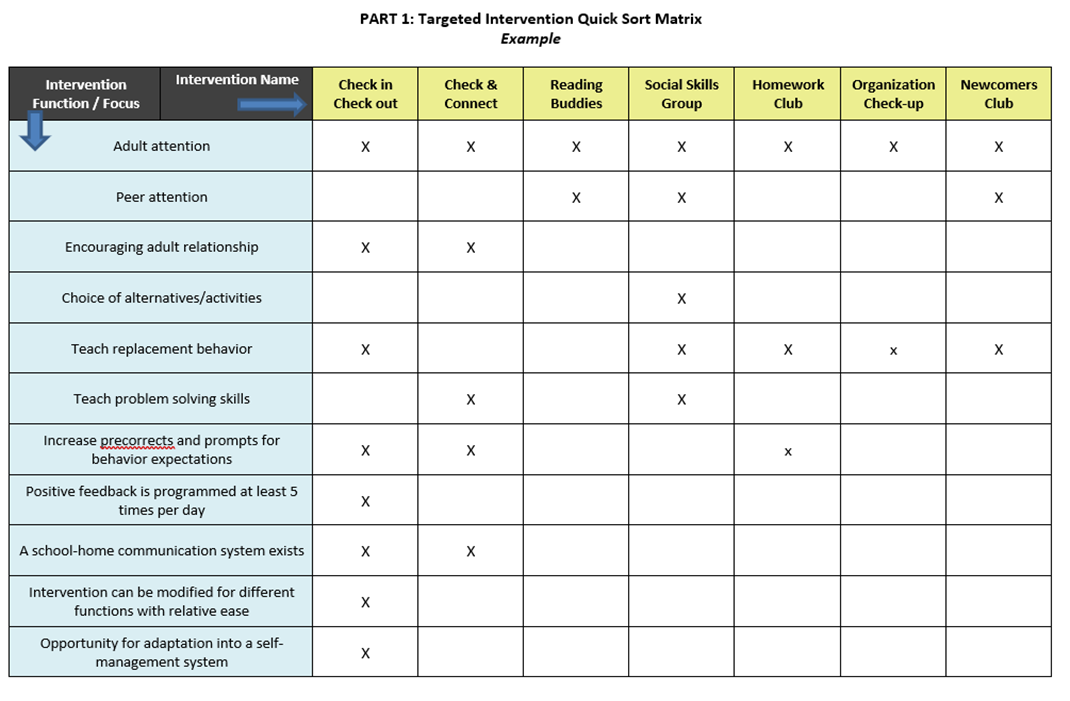 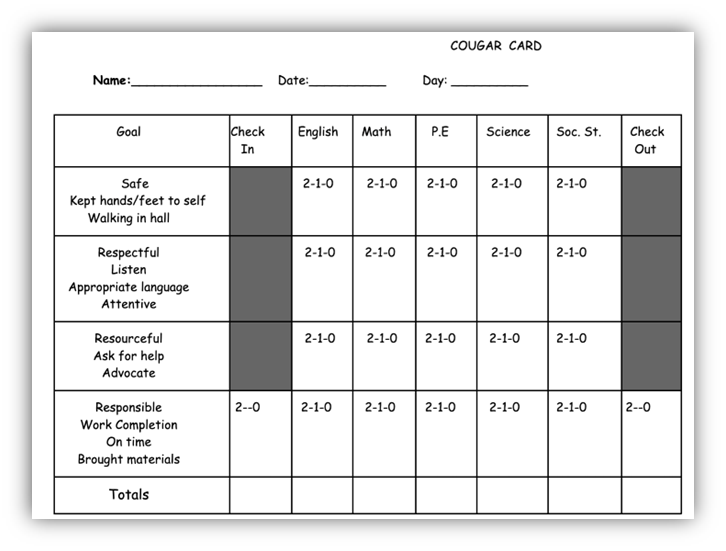 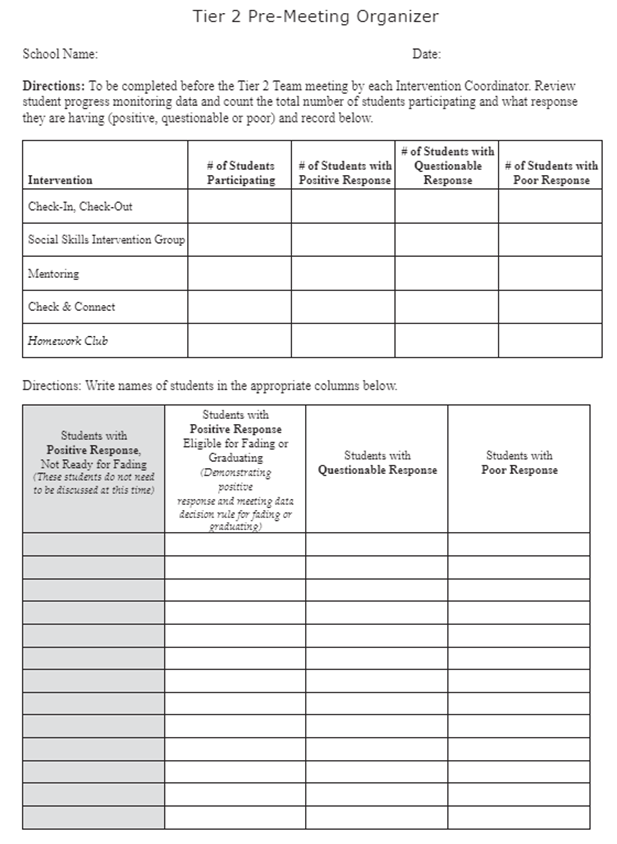 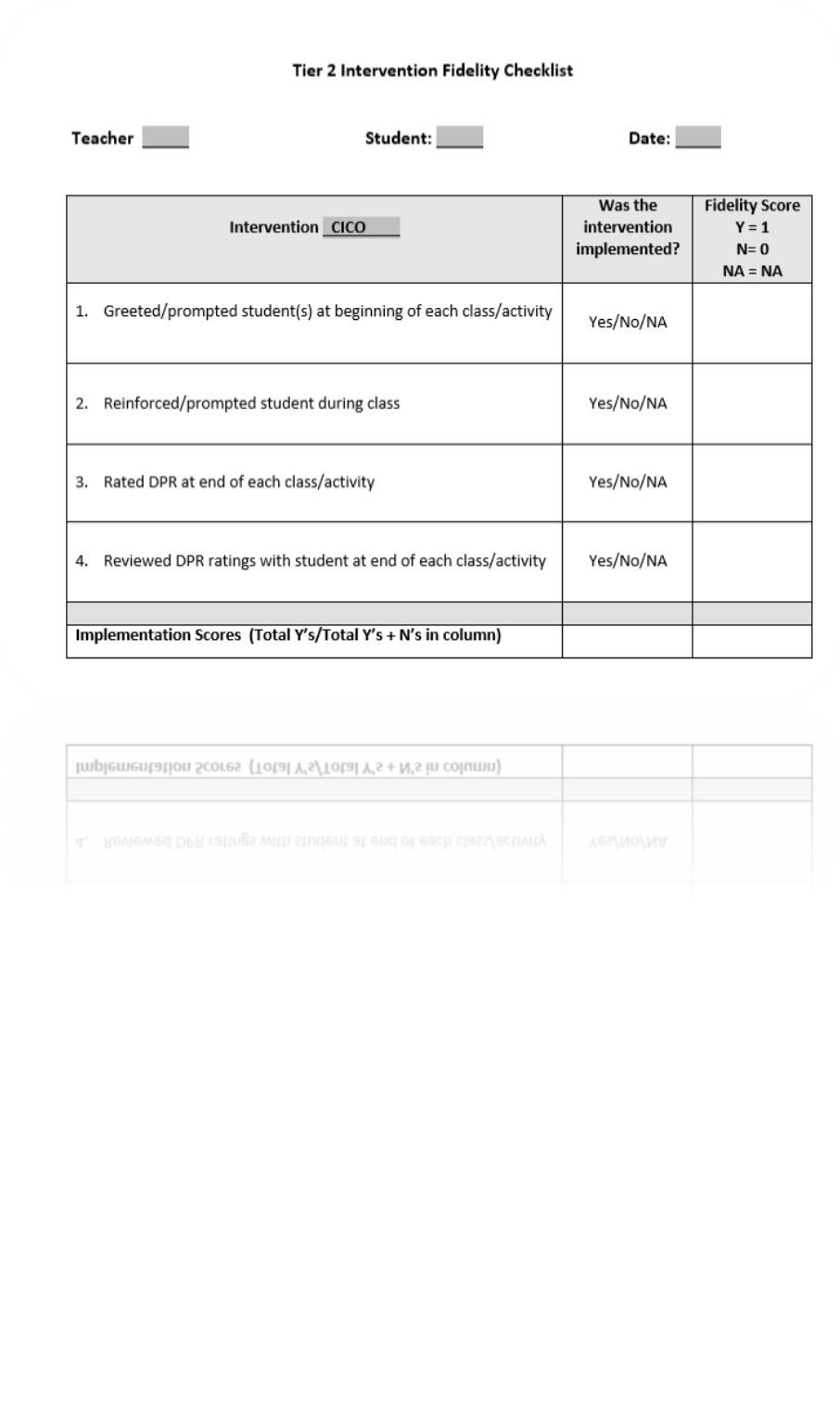 AGENDA & FOLLOW-UP
What questions do you have on today’s content?
What questions do you have on the follow-up team tasks?
Agenda & Coaching Tasks
[Speaker Notes: Evaluation Steps: 
Progress Monitoring – what and how often, using what tools
Data-based decision guidelines for progress monitoring – monitoring fidelity of implementation, adjusting/modifying the intervention, developing fading and exit criteria]
CONTACT INFORMATION: 
Marcie Handler 
mwhandler@gmail.com

Katie Meyer 
Katherine.meyer@uconn.edu
EVALUATION
Please remember to complete the evaluation to receive your Certificate of Attendance!
[Speaker Notes: Evaluation Link 
https://edc.co1.qualtrics.com/jfe/form/SV_cBF9GI7gVEBsfSC]